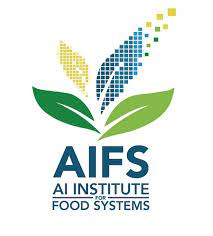 AIBridge

Lecture 9
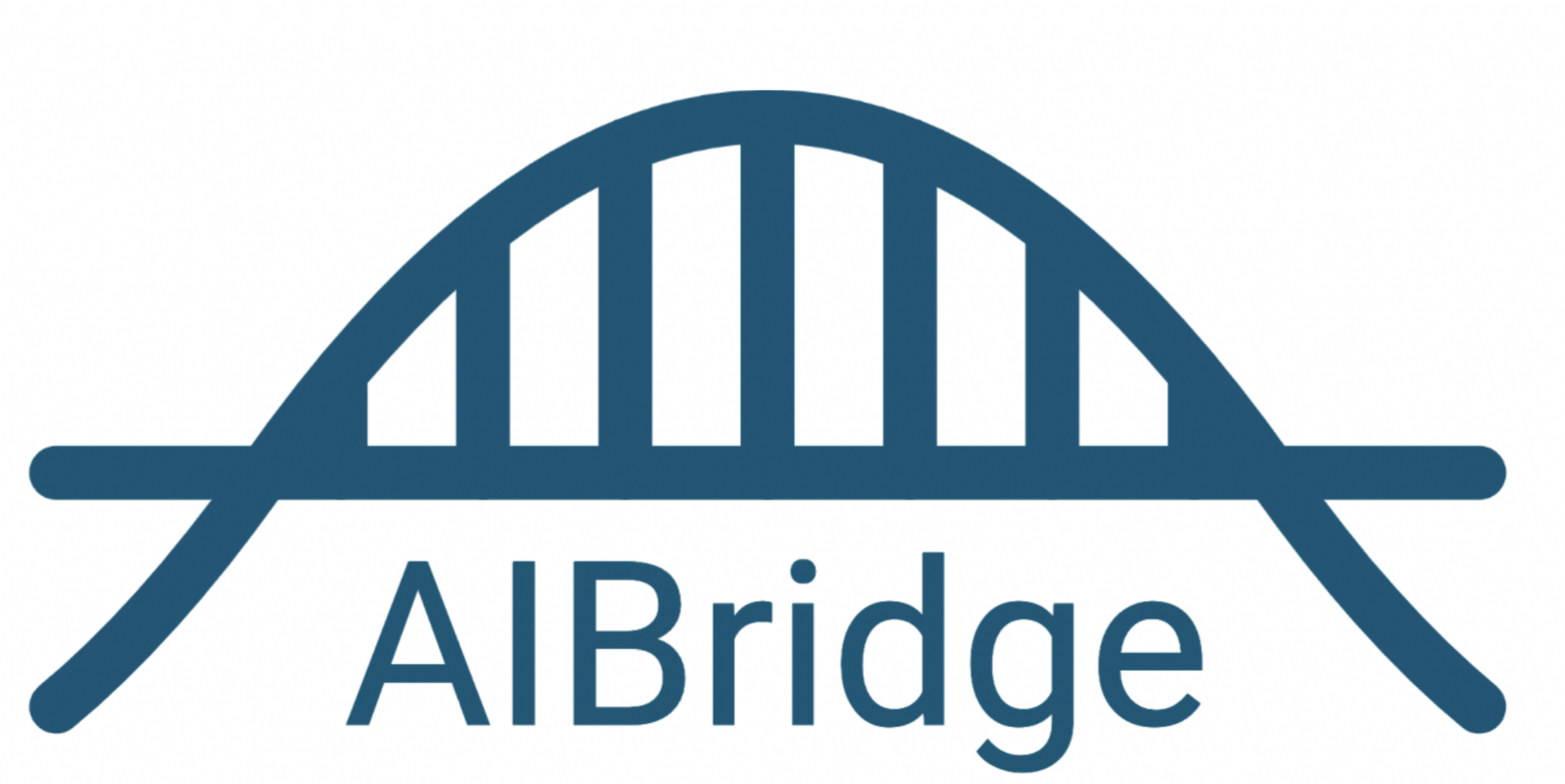 [Speaker Notes: add outline]
So we learned about LLMs like ChatGPT.
But what about media generation?
2
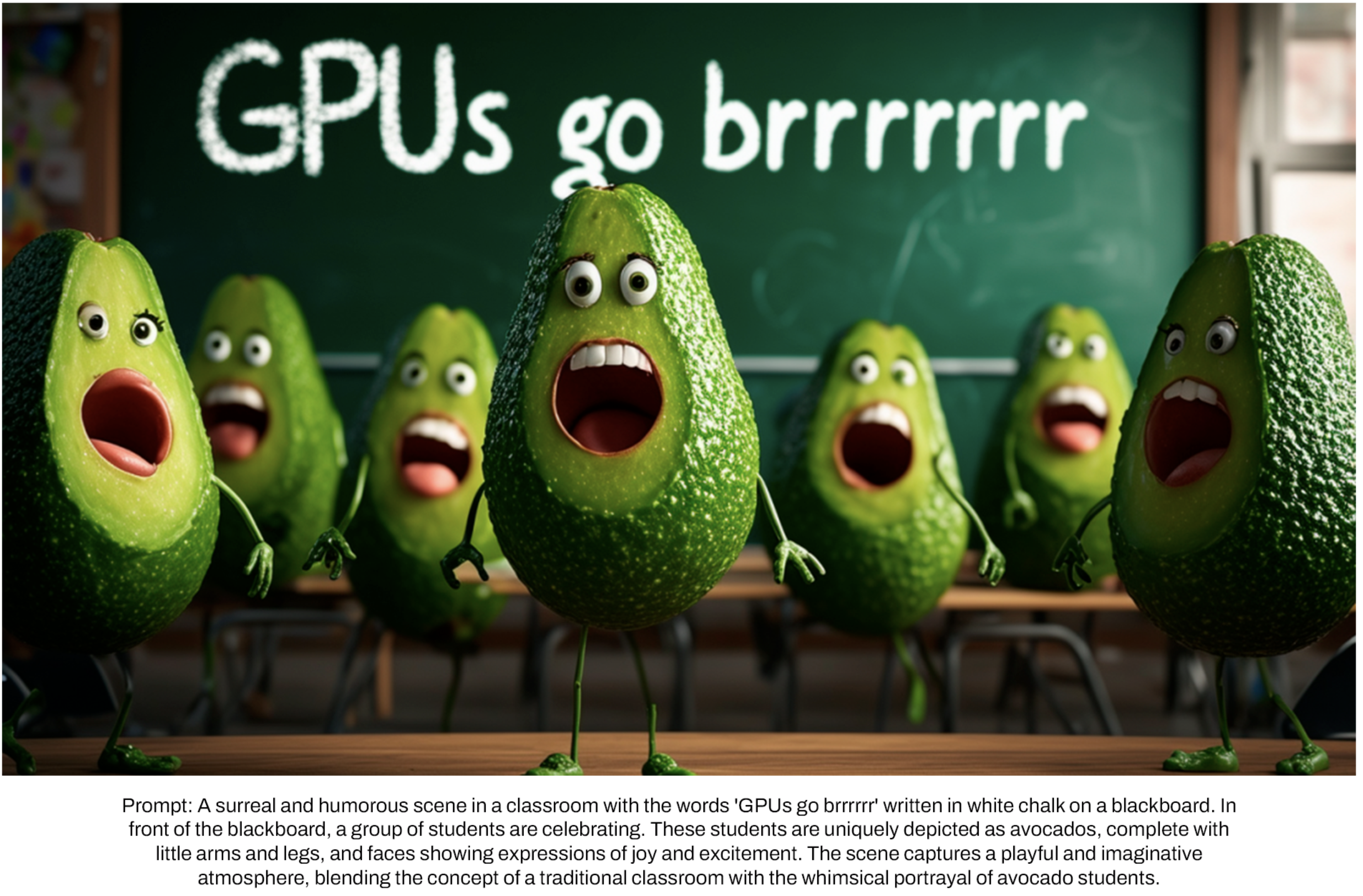 Are the ones in the back larger?
3
[Speaker Notes: slow down and talk about what this is and do a live demo
dont assume people know about it]
Probabilistic Output
0.9
0.05
0.03
0.02
This one!
GPT
Text input
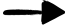 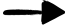 This is how ChatGPT works.
This vector is about 100,000 in size.
(annoying but manageable to calculate)
4
[Speaker Notes: This is a very critical concept. This is why ChatGPT generates different answers if you try at multiple times. This is also the generation part. Why it is not “accurate”. It is not supposed to be ”accurate”. It meant to mimic human language.]
Does this work for images?
0.04
0.02
0.1
0.84
Model
Previous RGB
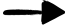 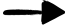 Seems good right?
This vector is about 250 in size.
5
[Speaker Notes: This is a very critical concept. This is why ChatGPT generates different answers if you try at multiple times. This is also the generation part. Why it is not “accurate”. It is not supposed to be ”accurate”. It meant to mimic human language. 

change to 0.84.]
Does this work for images?
Pictures have different boundaries and styles.
Well, not exactly…
0.04
0.02
0.1
0.84
Model
Previous RGB
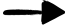 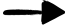 How does a prompt play in here?
Pixels can’t really be ordered.
6
[Speaker Notes: This is a very critical concept. This is why ChatGPT generates different answers if you try at multiple times. This is also the generation part. Why it is not “accurate”. It is not supposed to be ”accurate”. It meant to mimic human language.]
We’re going to have to change approaches.
So do we have any advantages?
7
Colors are continuous, words are not.
8
Colors are continuous, words are not.
(68, 114, 196)
(68, 114, 197)
9
Colors are continuous, words are not.
(68, 114, 196)
Small difference
Small change
(68, 114, 197)
10
Colors are continuous, words are not.
(68, 114, 196)
(10, 13, 26, 11)
Hi, how can you?
(10, 13, 25, 11)
Hi, how are you?
Small difference
Small change
(68, 114, 197)
11
Colors are continuous, words are not.
(68, 114, 196)
(10, 13, 25, 11)
Hi, how are you?
Large difference
Small difference
Small change
Small change
(68, 114, 197)
(10, 13, 26, 11)
Hi, how can you?
12
Colors are continuous, words are not.
(68, 114, 196)
(91, 180, 178)
(121, 255, 159)
And therefore so are images.
13
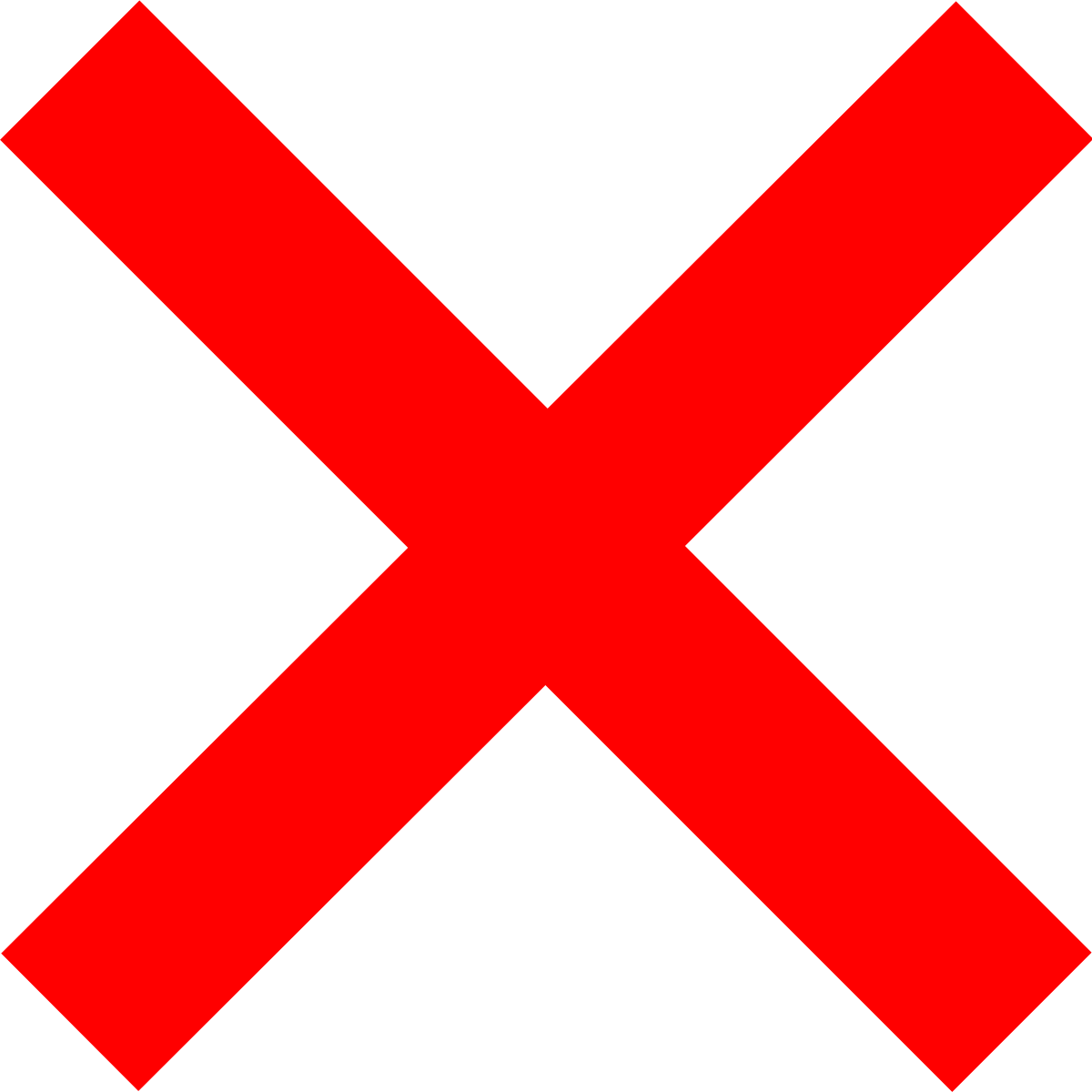 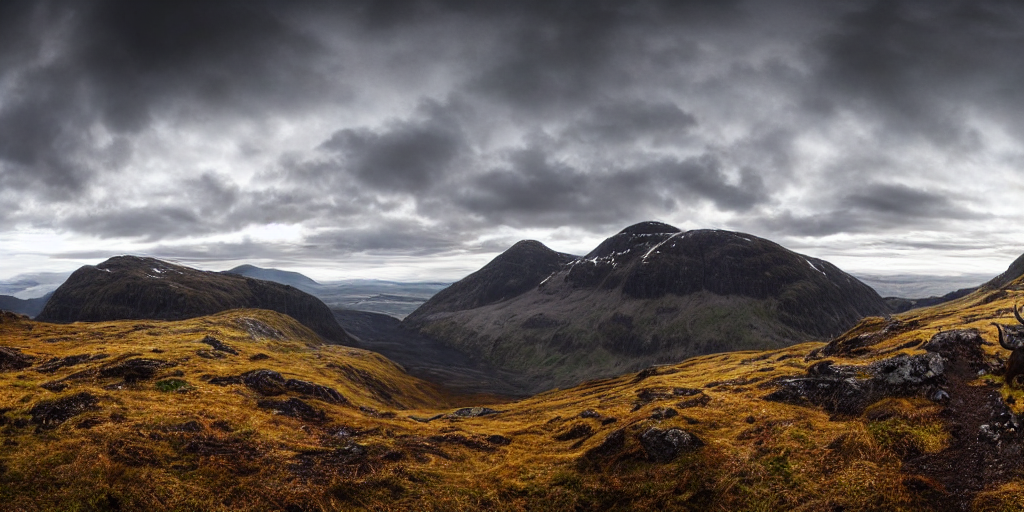 Model
Prompt
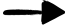 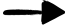 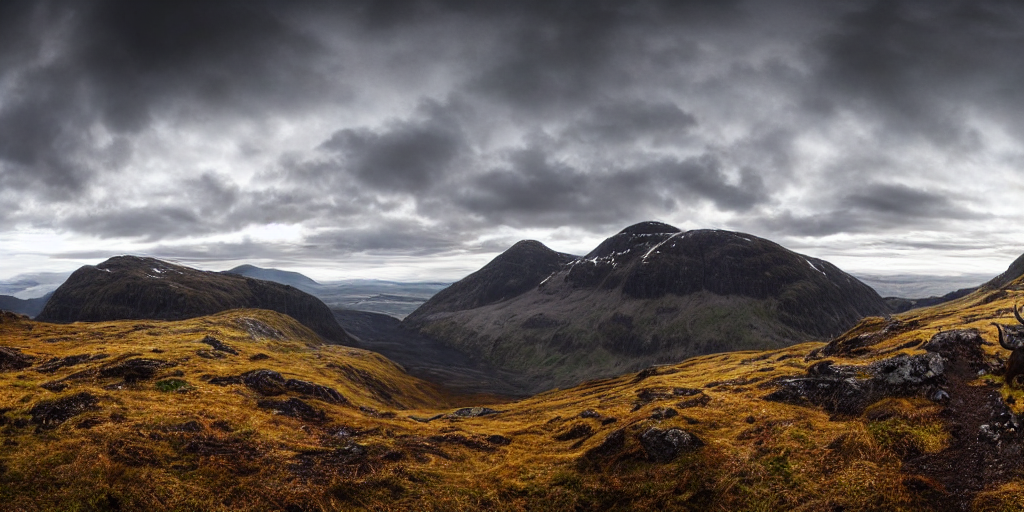 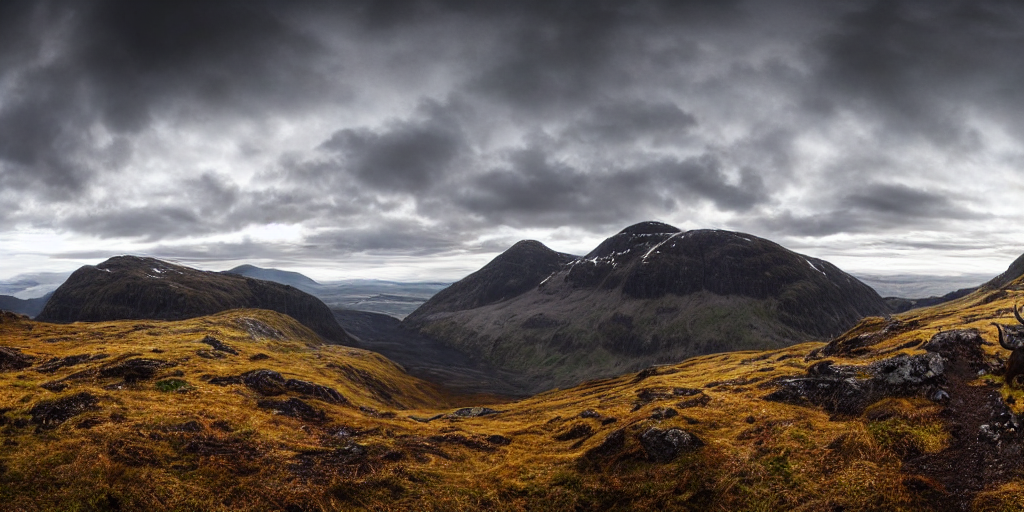 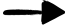 Prompt
14
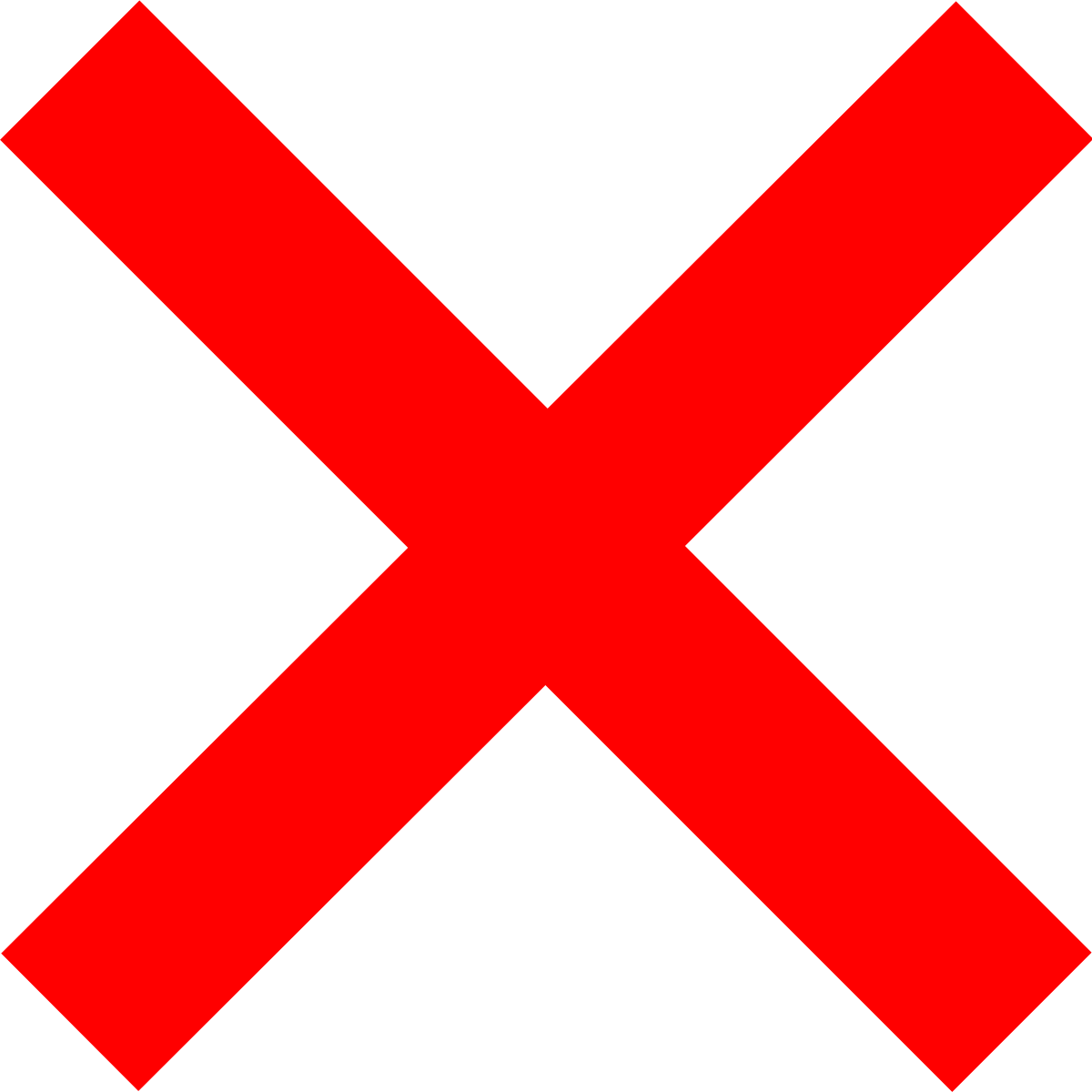 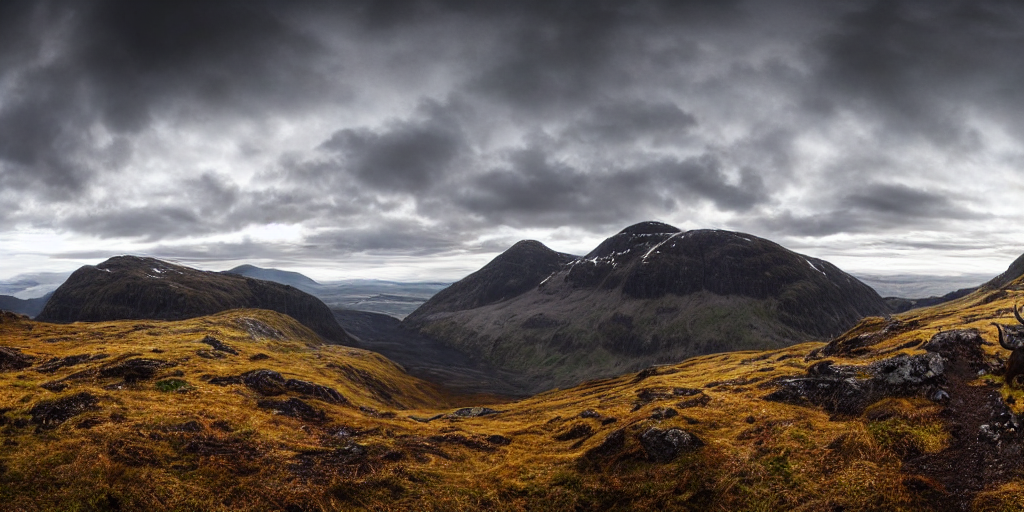 Model
Prompt
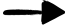 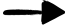 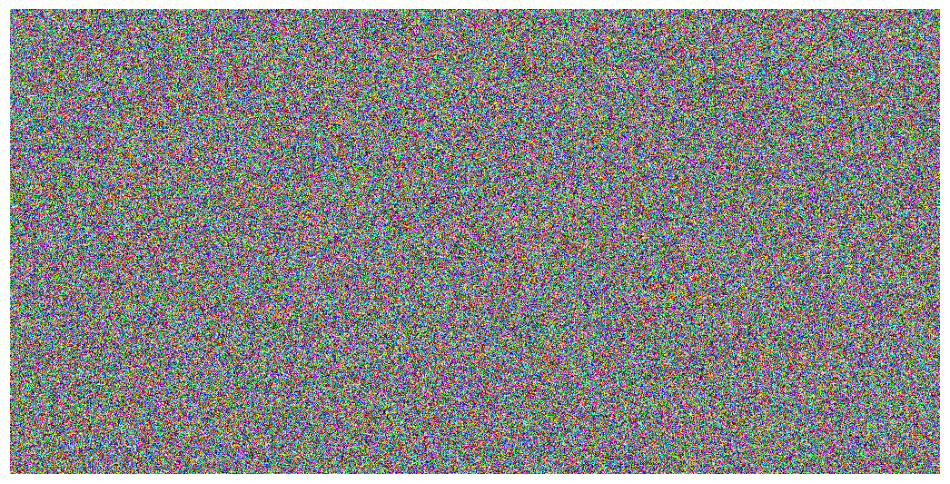 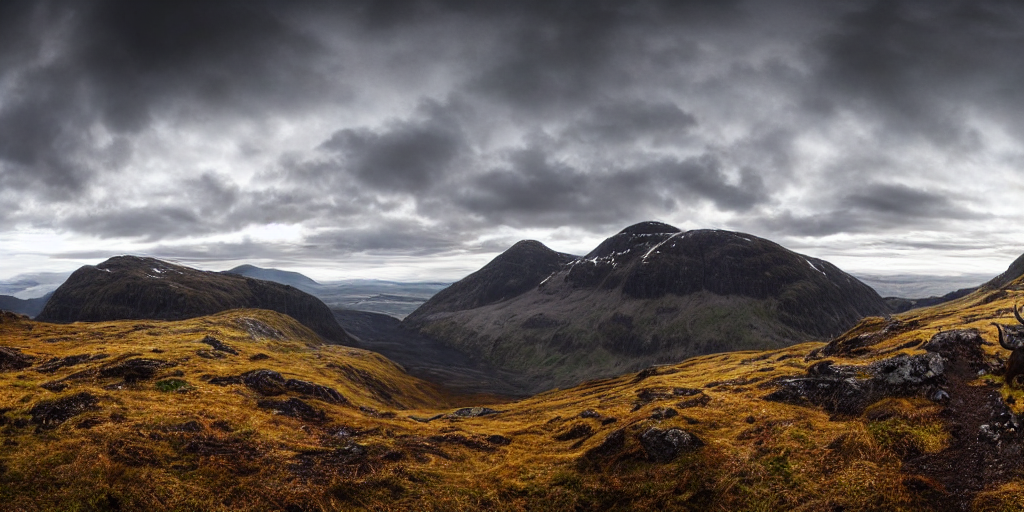 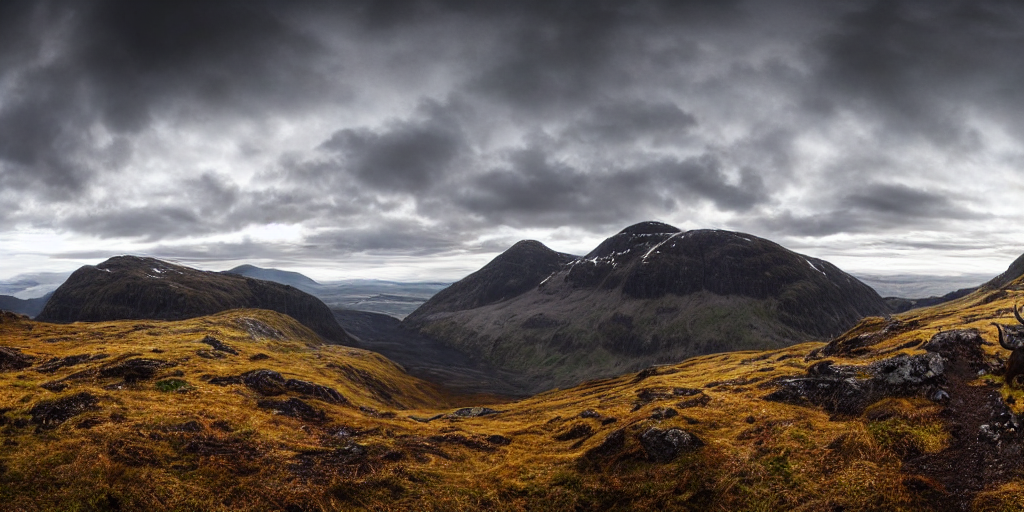 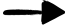 Use random pixels
(Forget the prompt for now)
15
Look like an image
Our goal:
Random noise
Coherent image
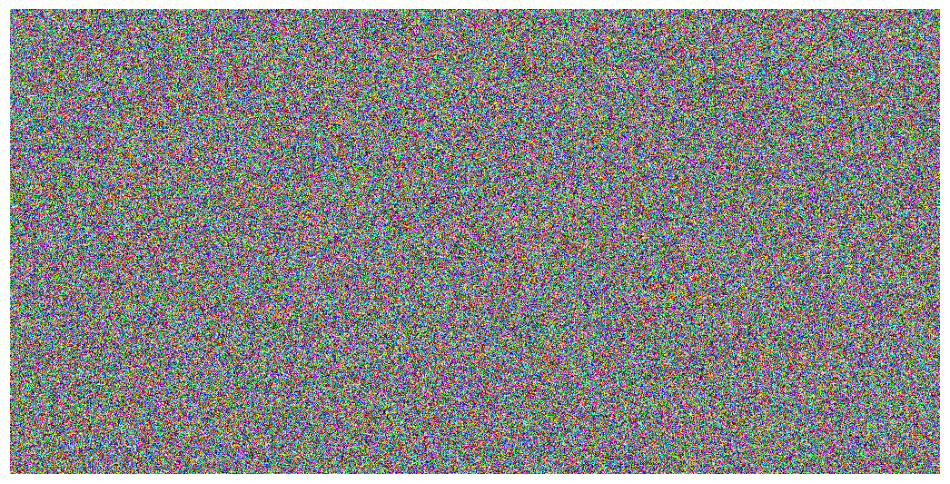 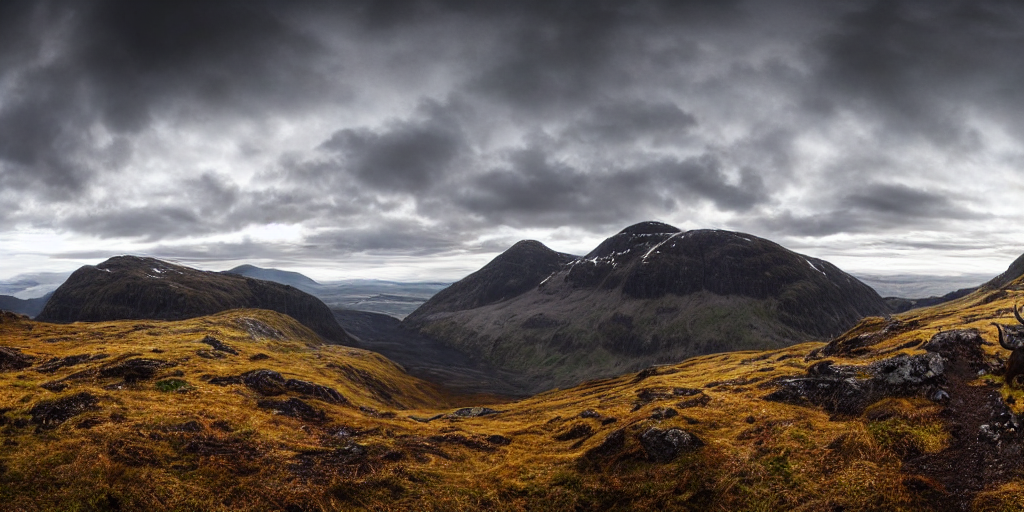 Remember that we can do this in steps.
16
[Speaker Notes: motivate random noise
its magical and ask "can you think of any way?"]
Look like an image
Let’s think about the reverse process from a sample and generating each step.
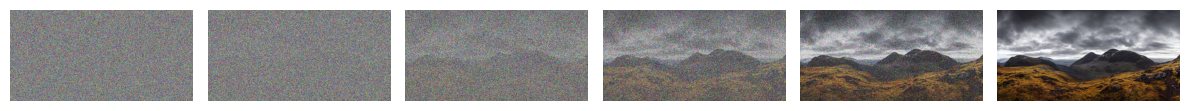 For math simplicity, RGB values [0,255] will be mapped to [-1, 1].
17
Look like an image
We are using simplified notation that may not reflect what is used elsewhere.
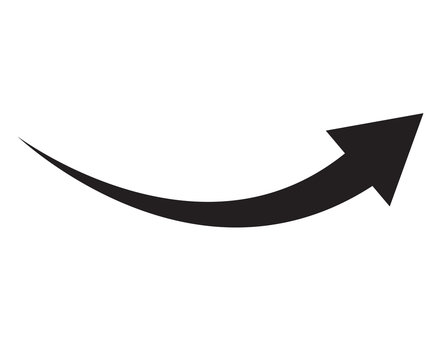 . . .                     . . .
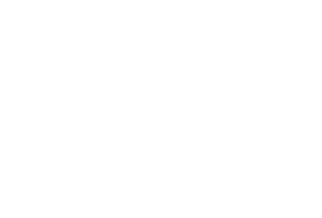 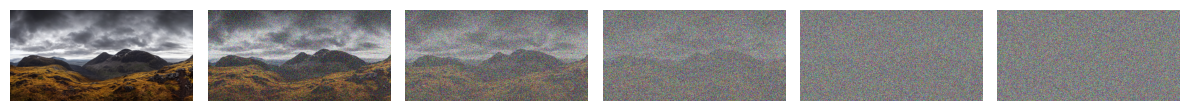 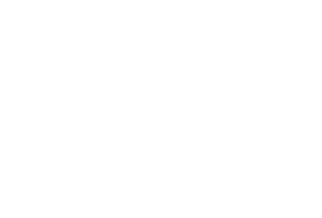 High density to low density
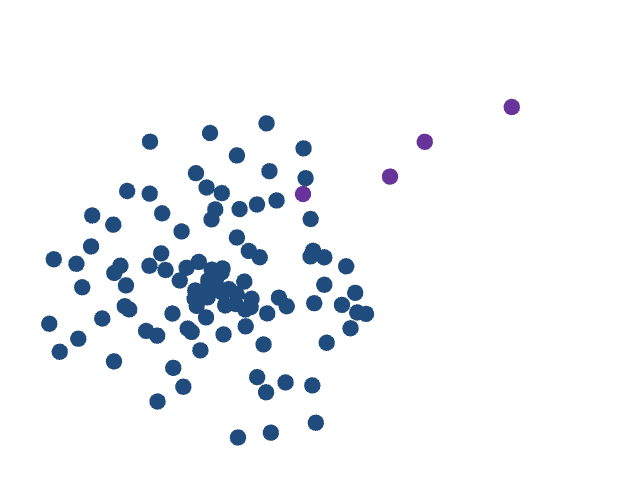 gives us the name of
Forward Diffusion
18
Samples
[Speaker Notes: expand on diffusion.]
Look like an image
Forward Diffusion
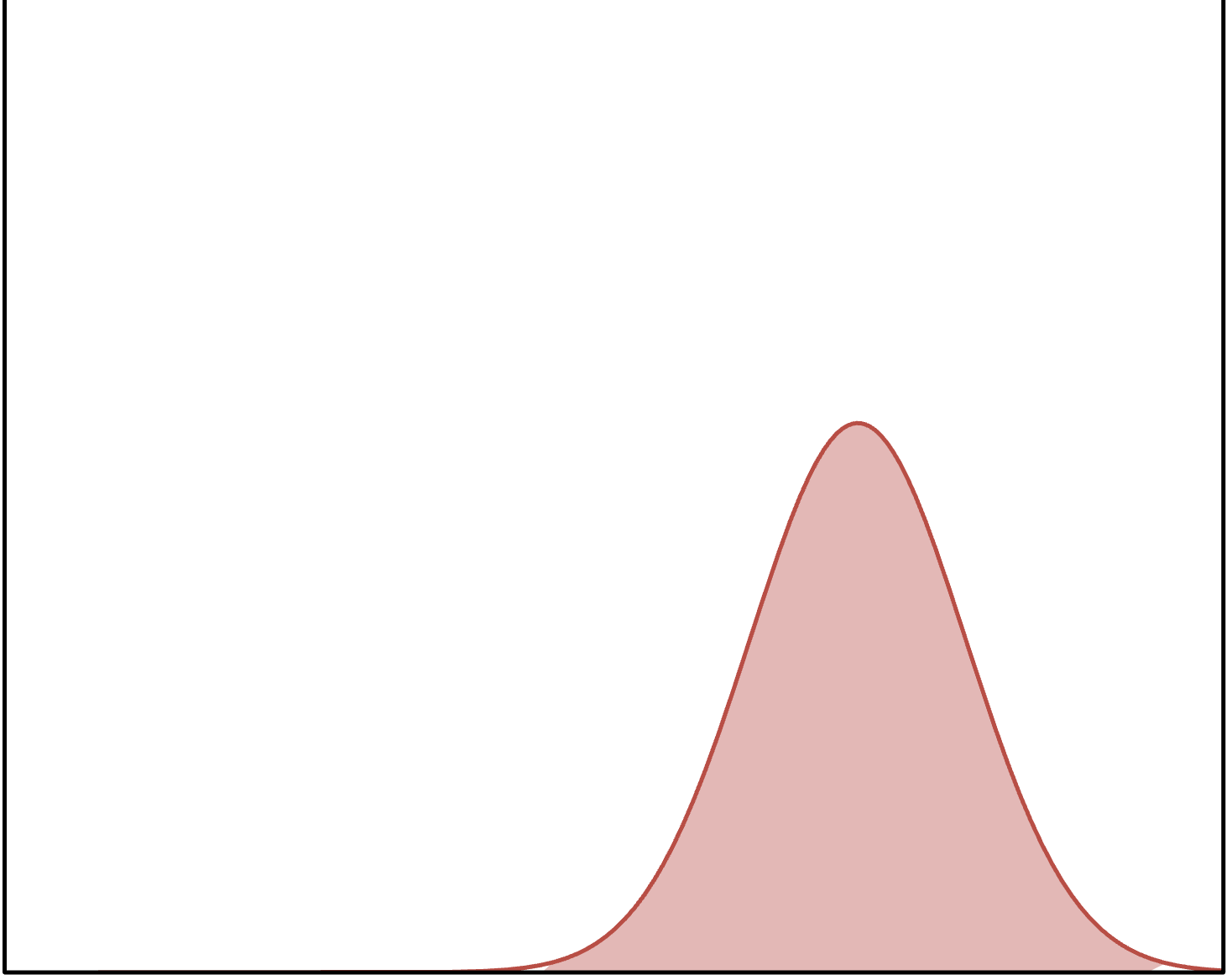 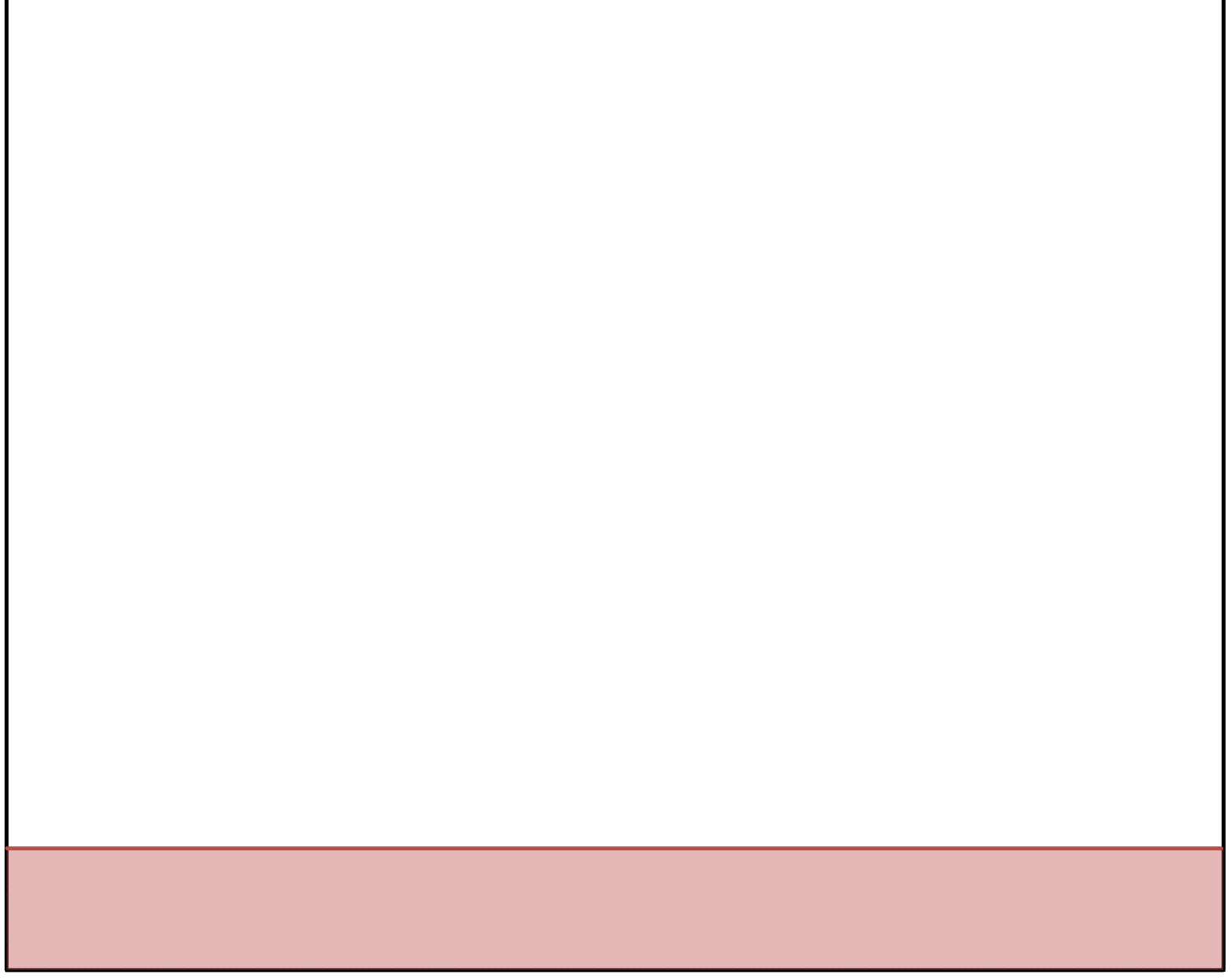 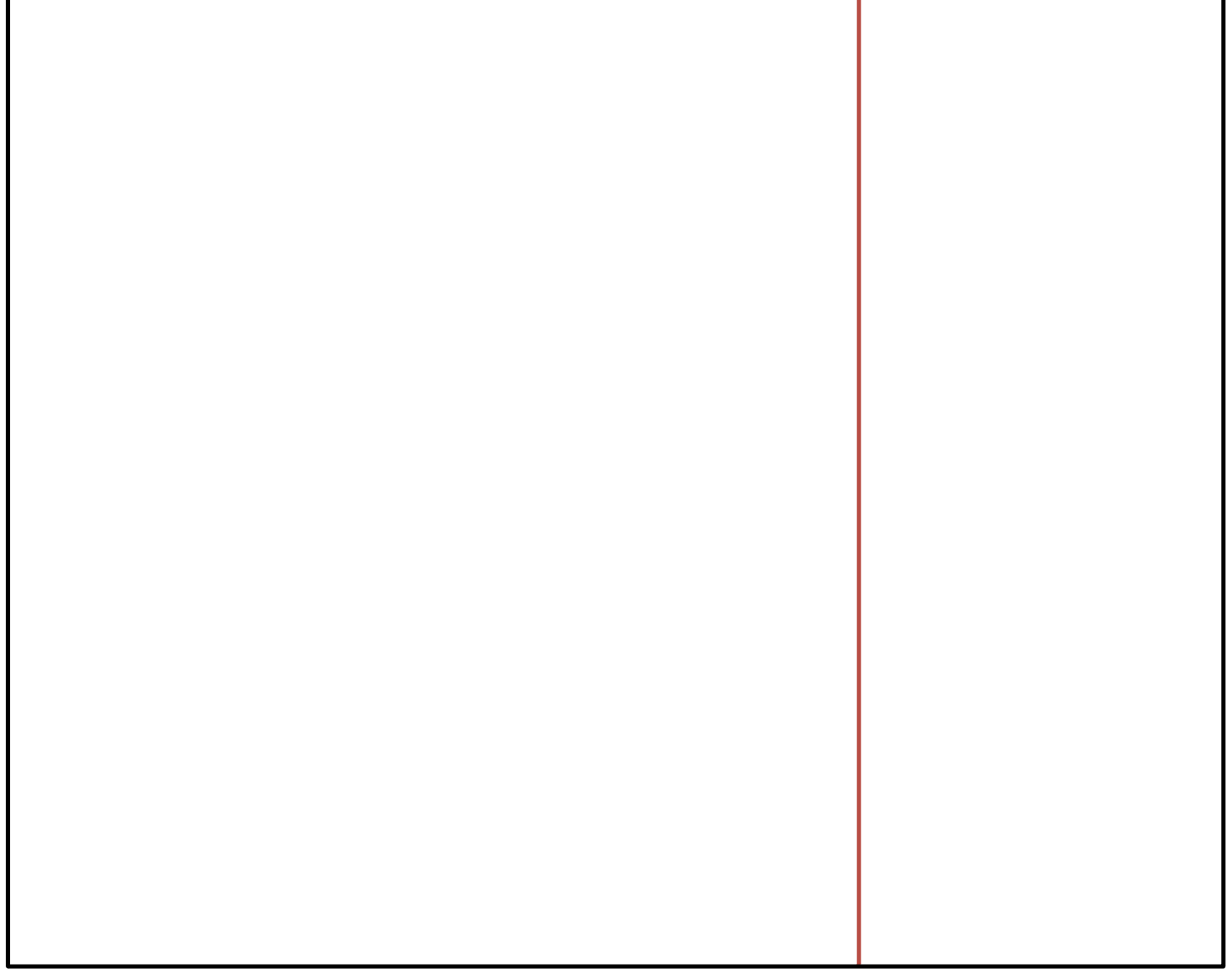 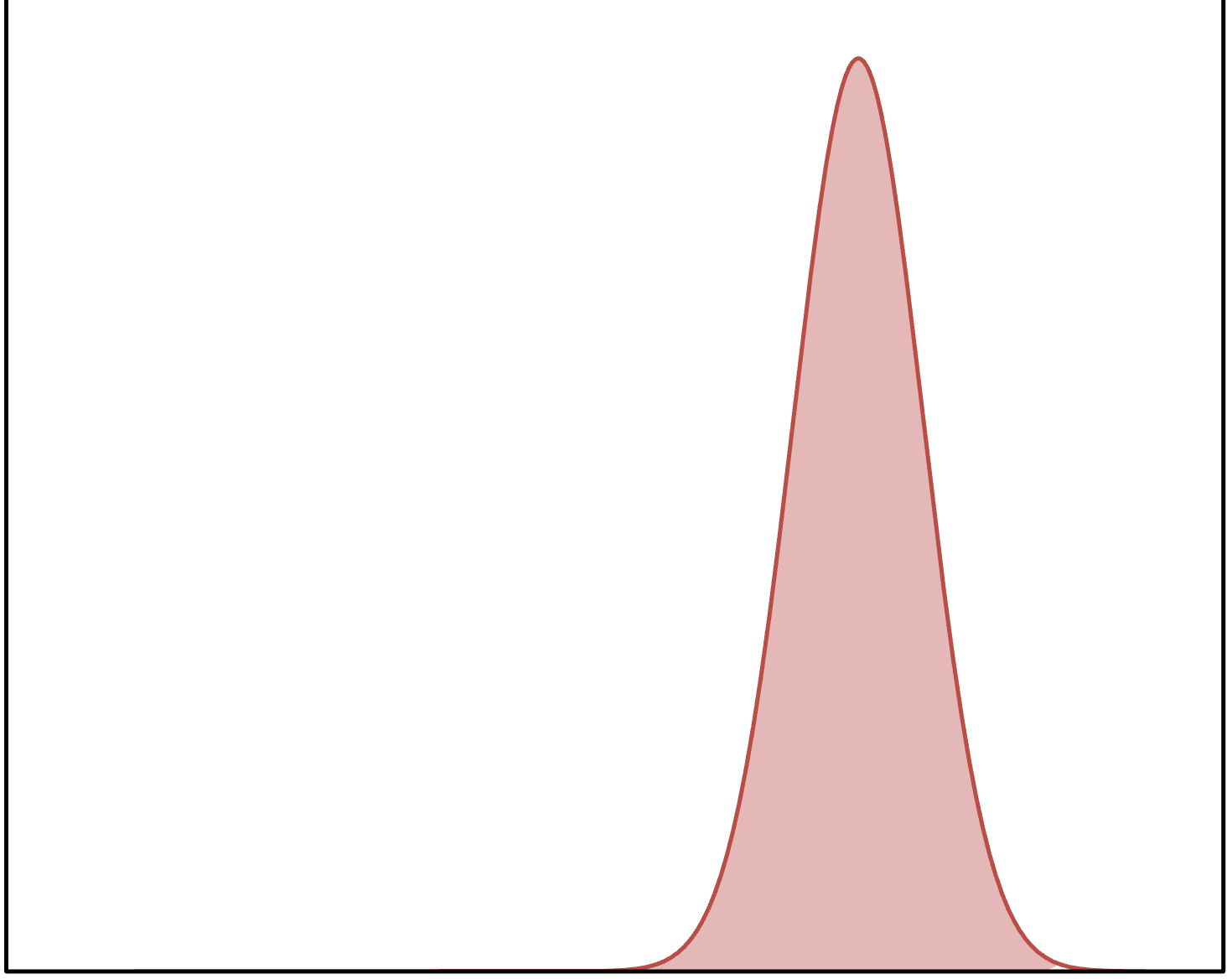 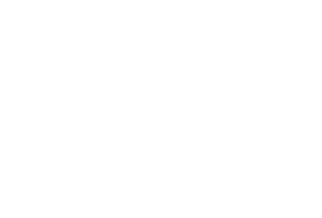 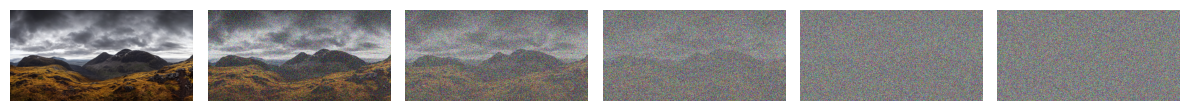 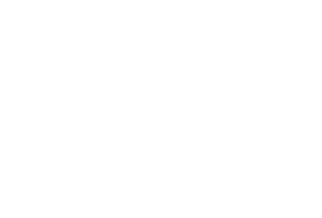 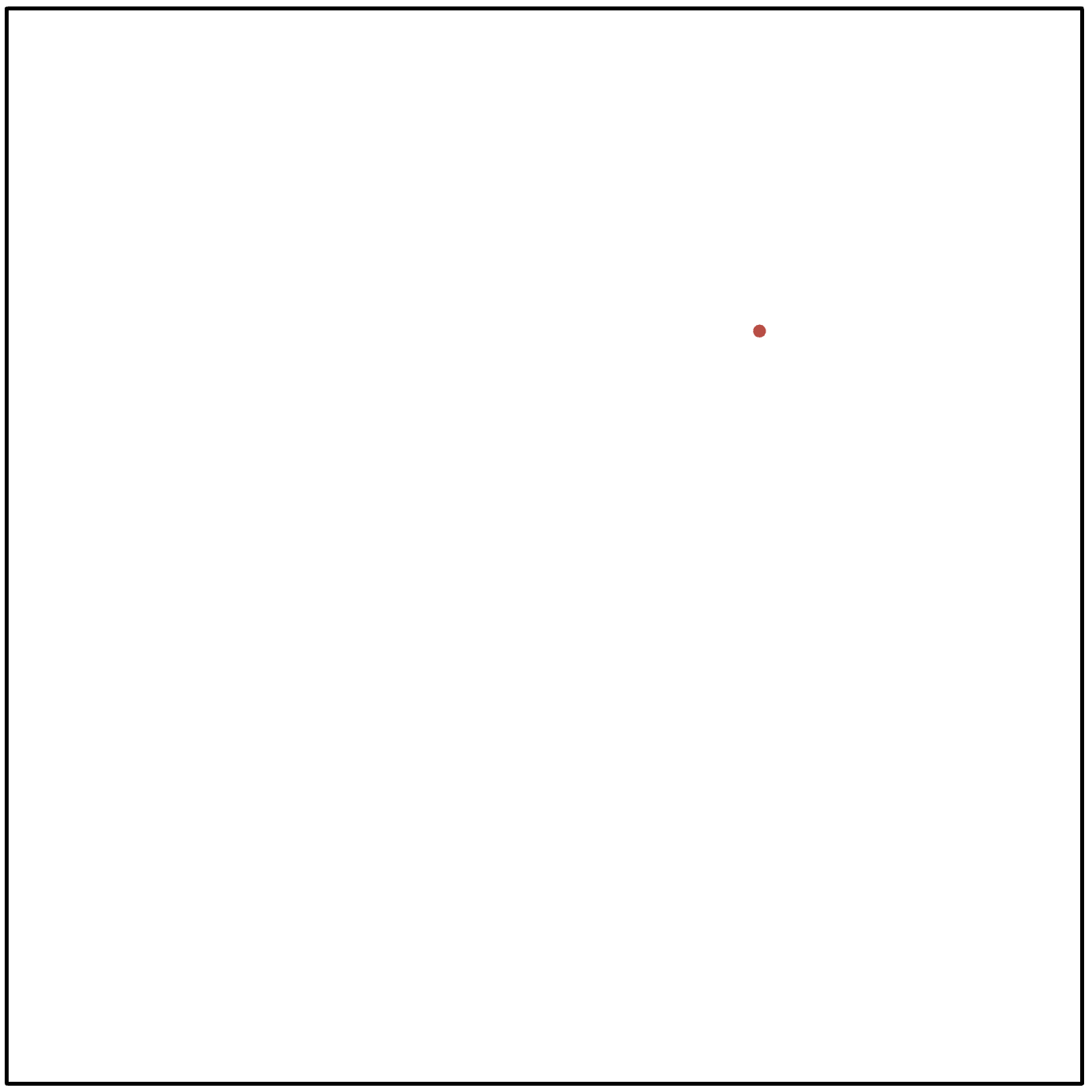 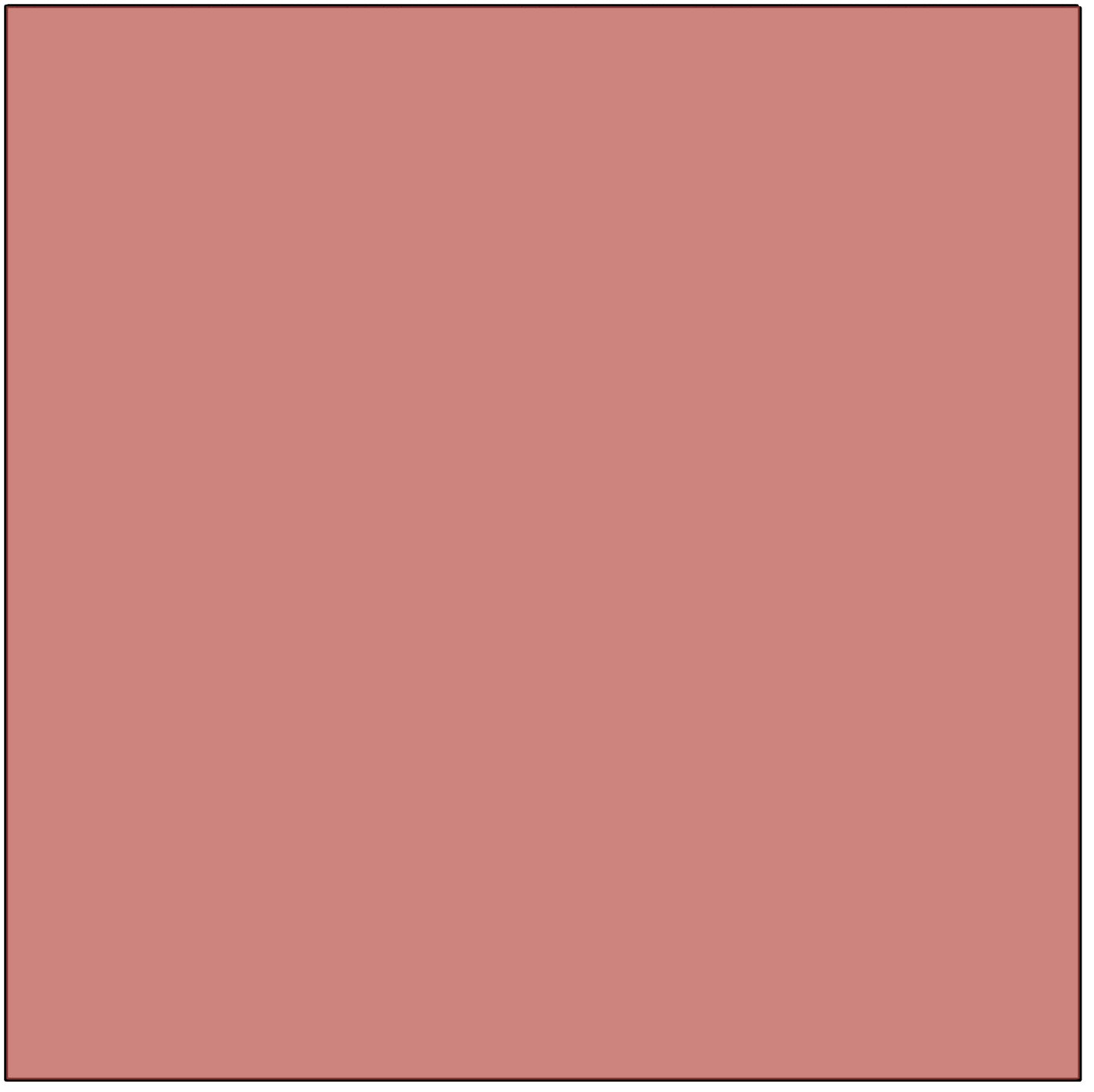 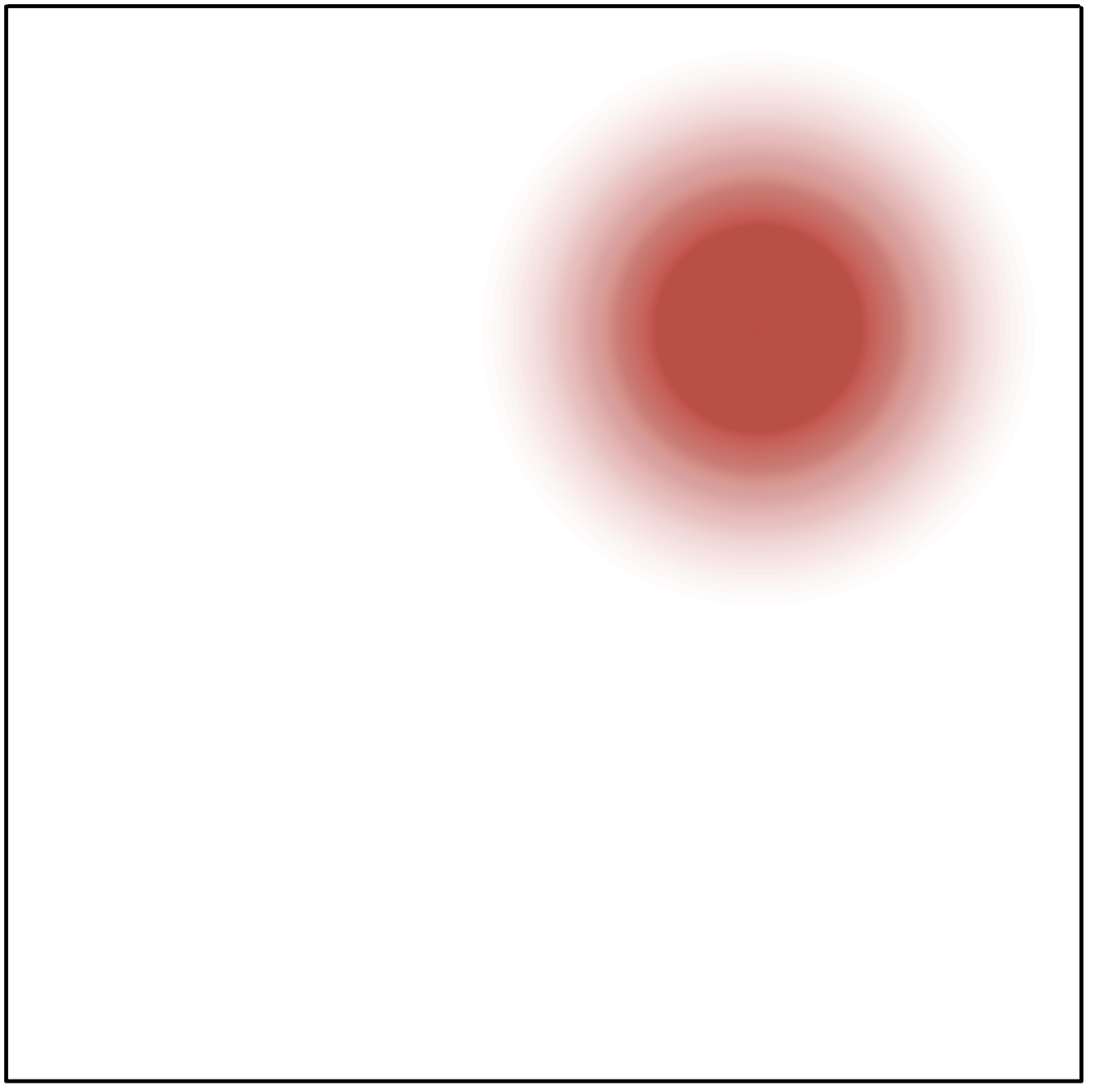 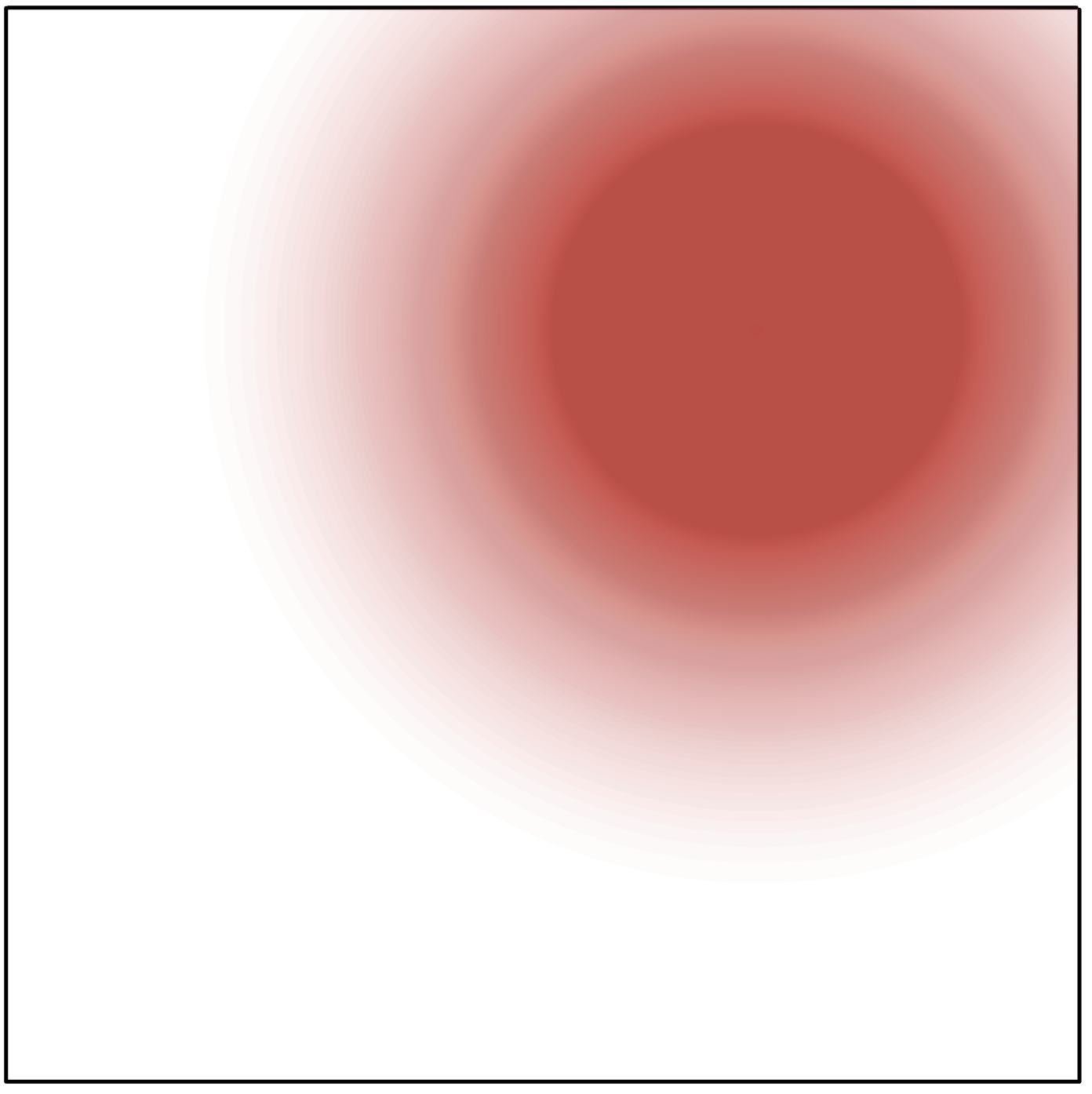 Each step is not a specific image, but is a probability distribution.
19
Look like an image
Forward Diffusion
We are using simplified notation that may not reflect what is used elsewhere.
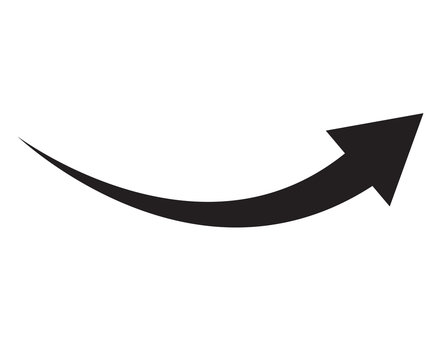 . . .                     . . .
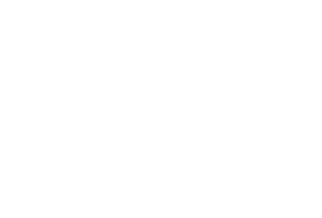 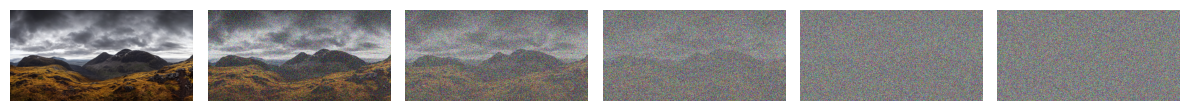 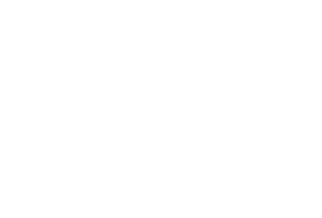 Gaussian distribution
Sum of gaussians is another gaussian
Each step is not a specific image, but is a probability distribution.
20
Look like an image
Forward Diffusion
We are using simplified notation that may not reflect what is used elsewhere.
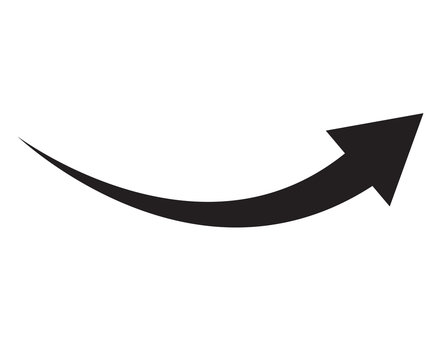 . . .                     . . .
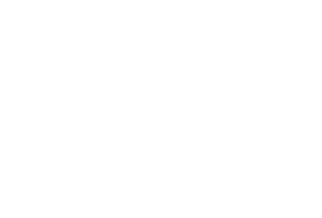 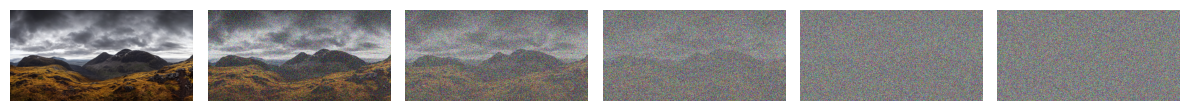 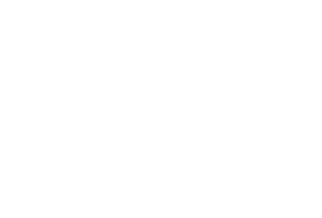 Sum of gaussians is another gaussian
Each step is not a specific image, but is a probability distribution.
21
[Speaker Notes: talk about intuition first
add more distribution stuff]
Look like an image
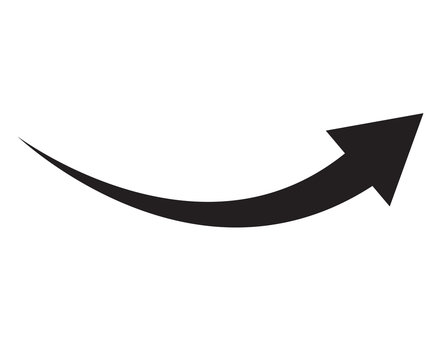 . . .                     . . .
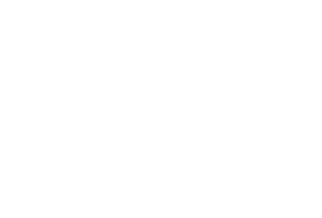 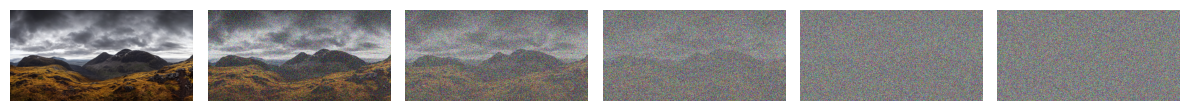 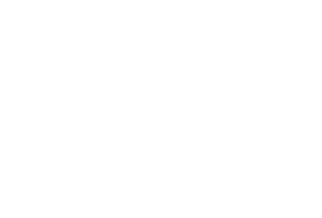 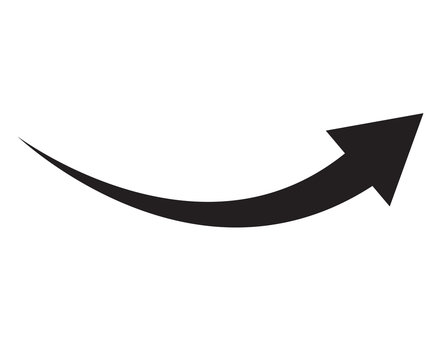 Reverse Diffusion
22
Look like an image
Reverse Diffusion
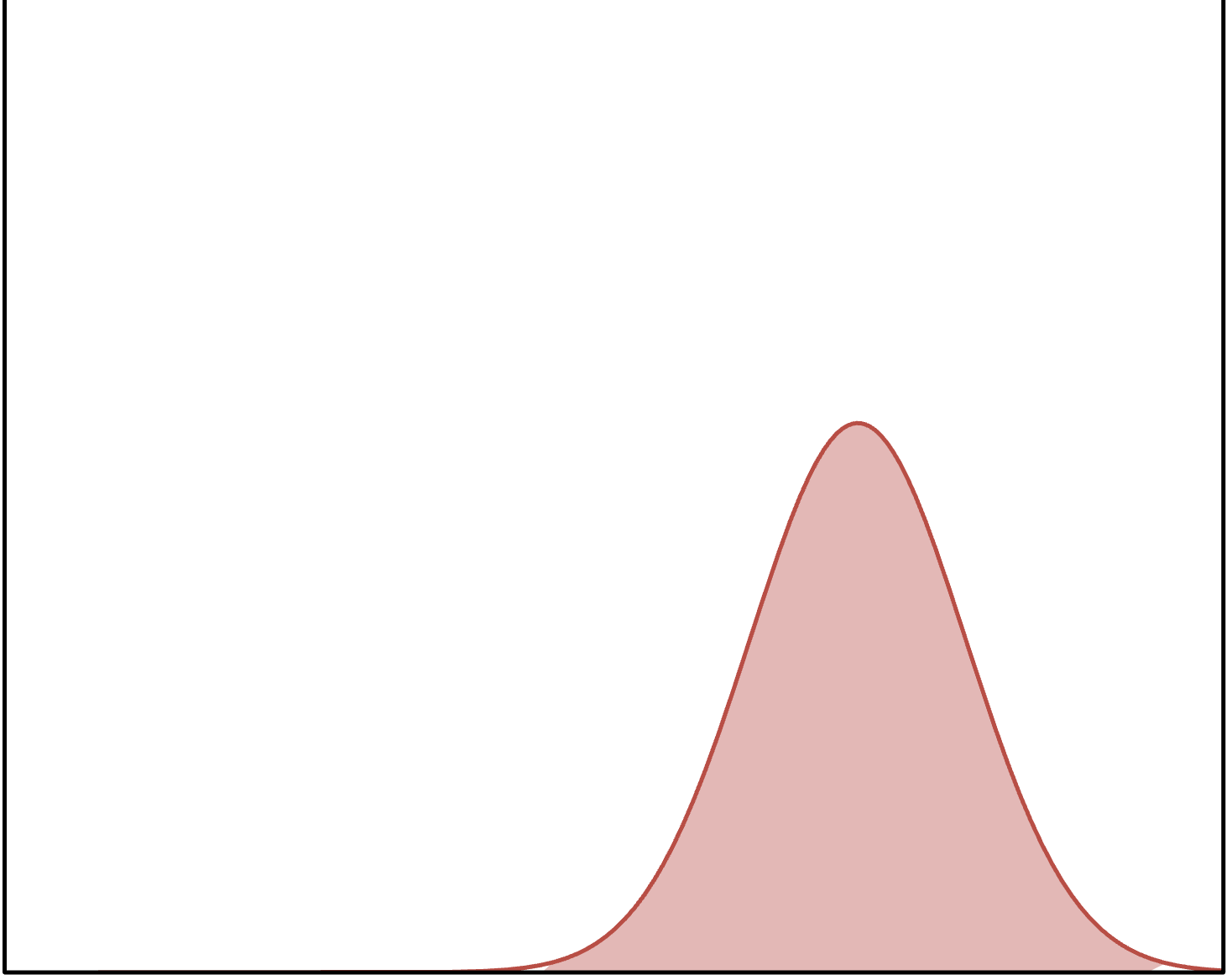 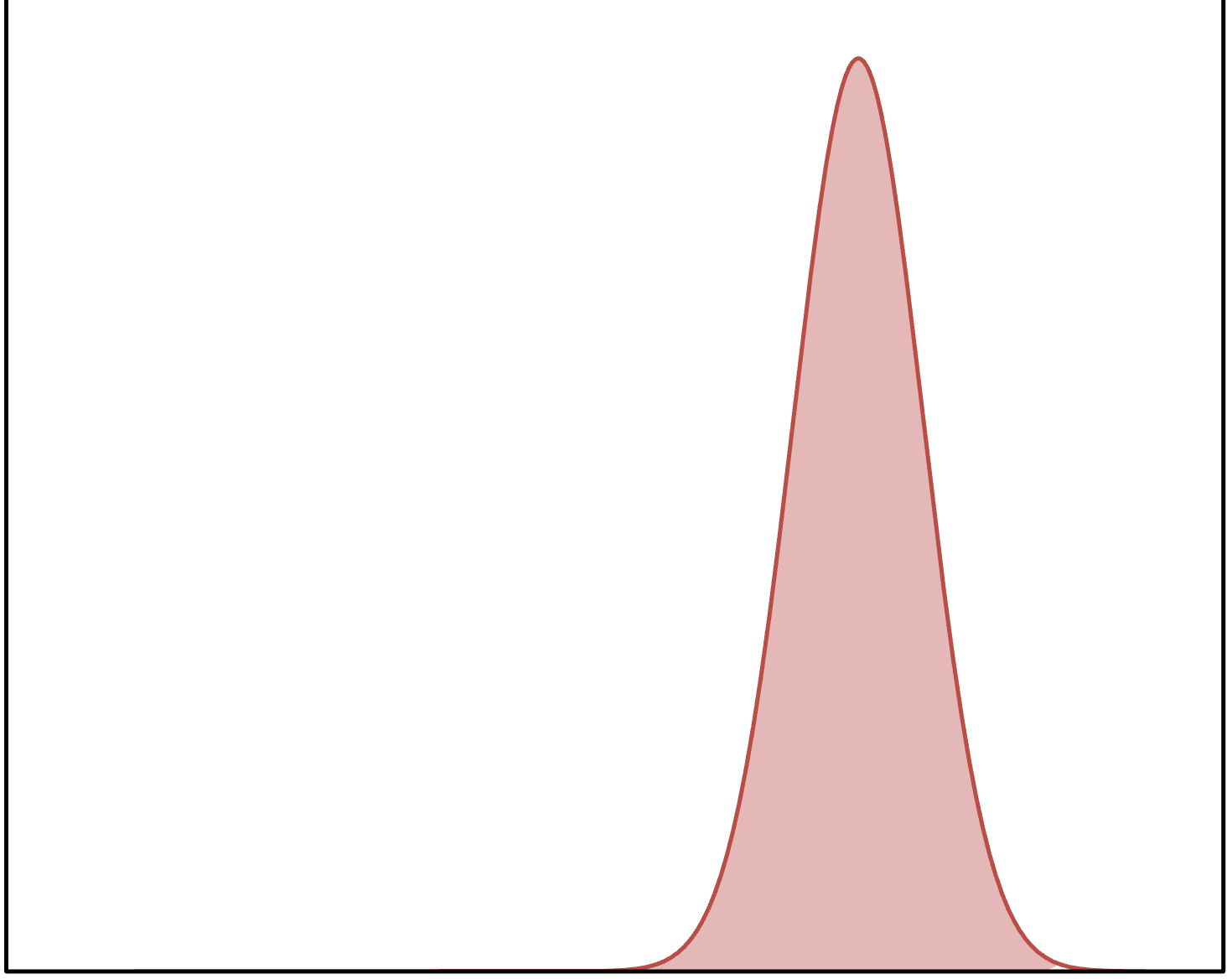 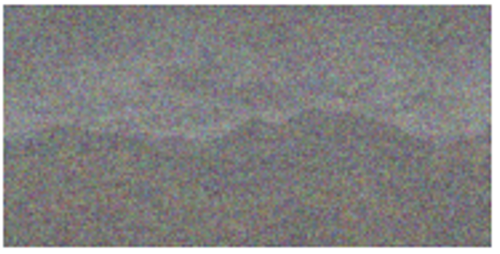 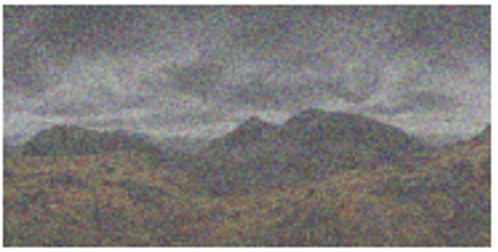 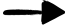 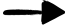 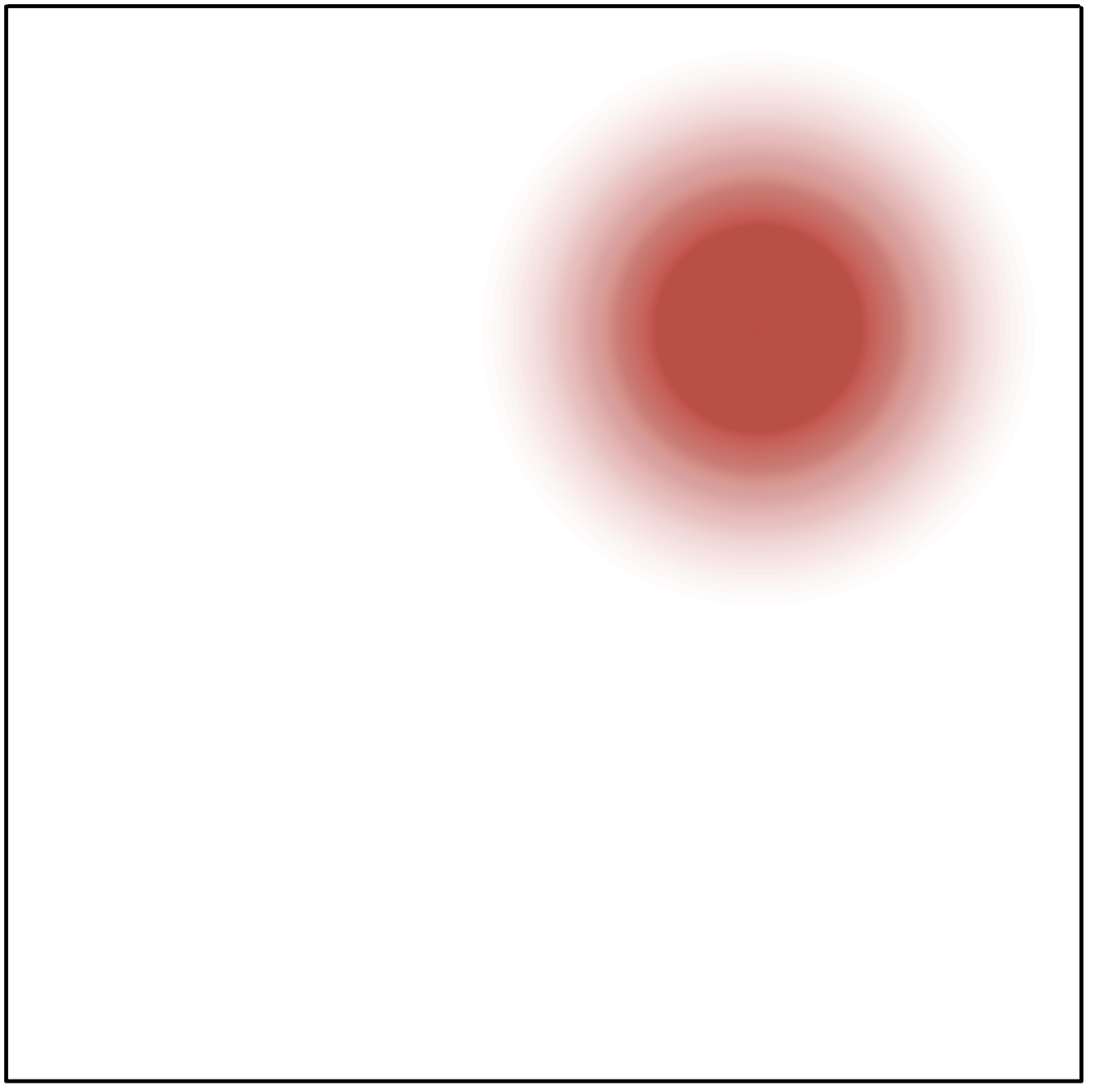 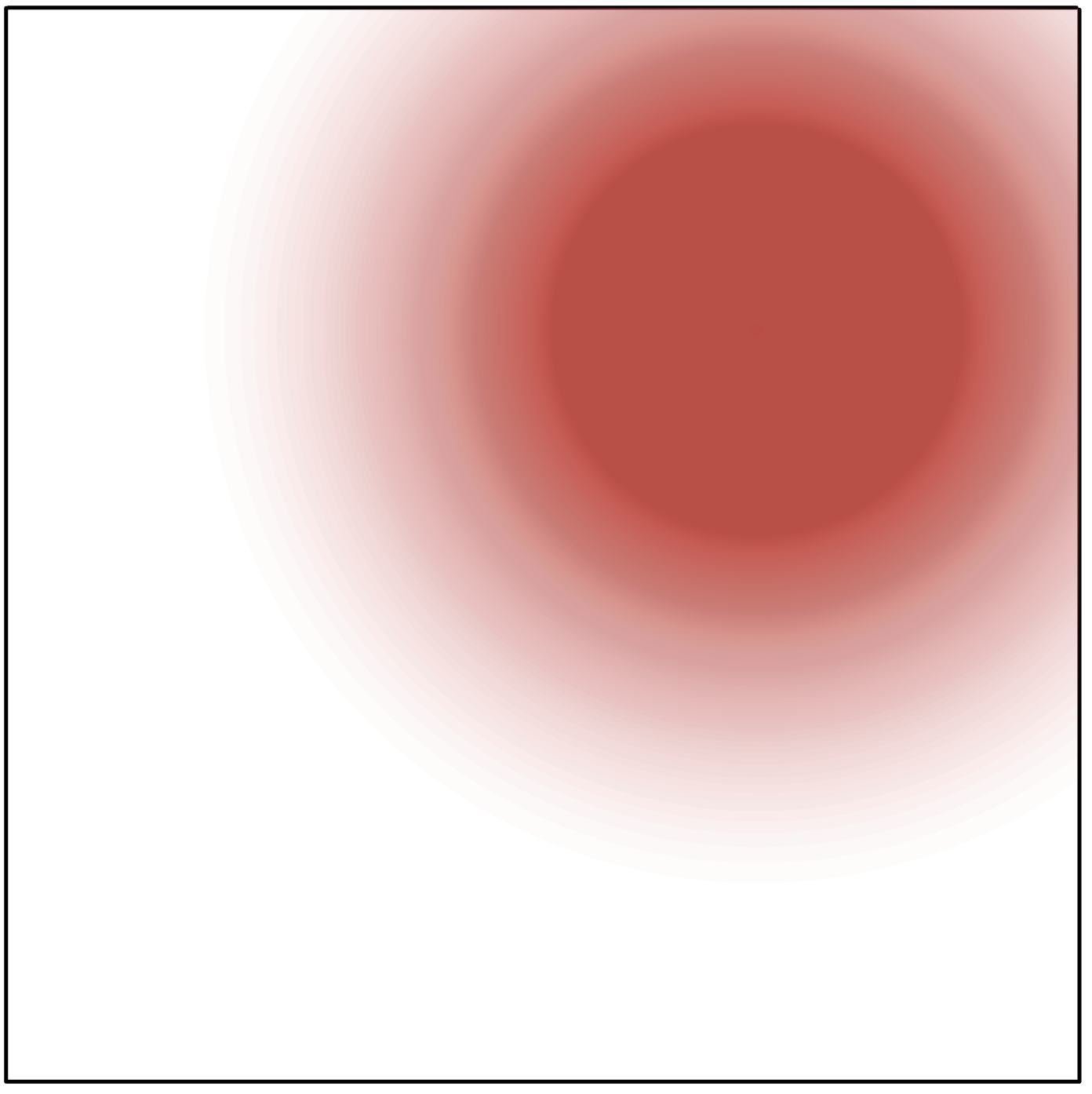 23
Look like an image
Reverse Diffusion
We can generate these on demand
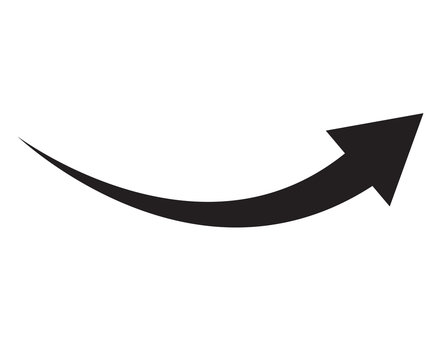 . . .                     . . .
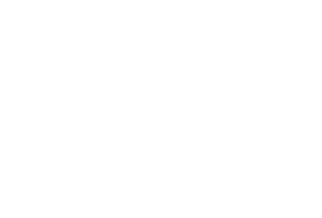 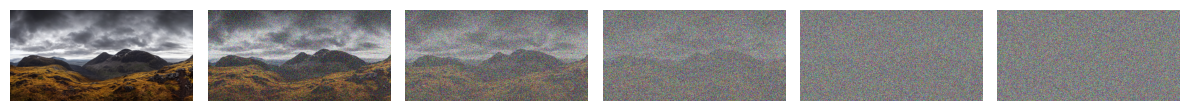 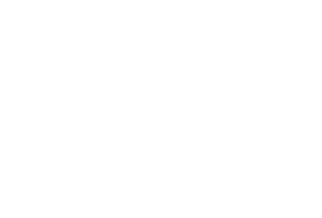 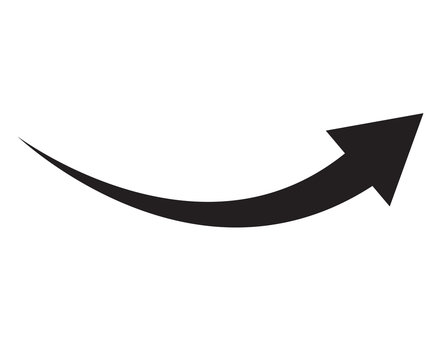 So we can use them to train our models!
24
Look like an image
Reverse Diffusion
Process:
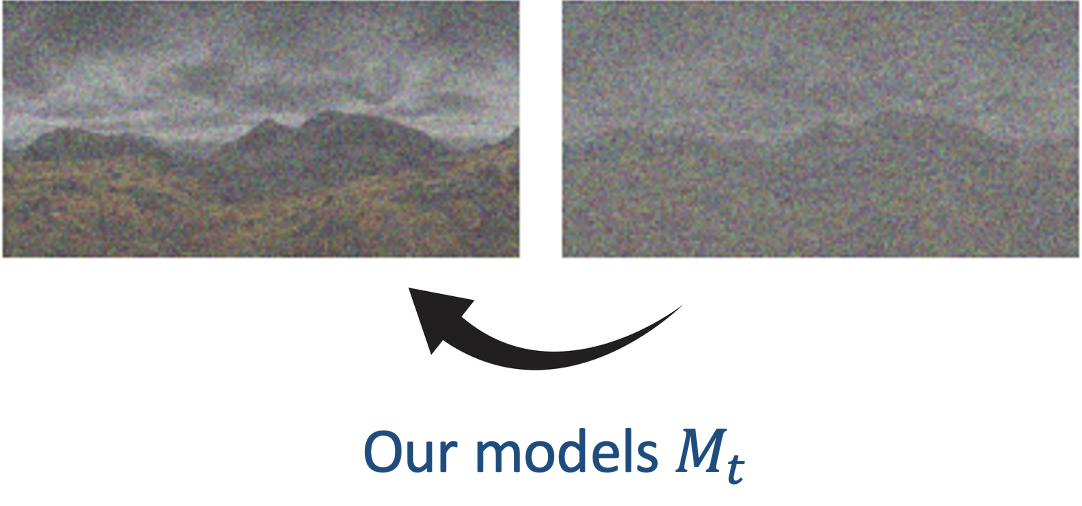 Neural Networks
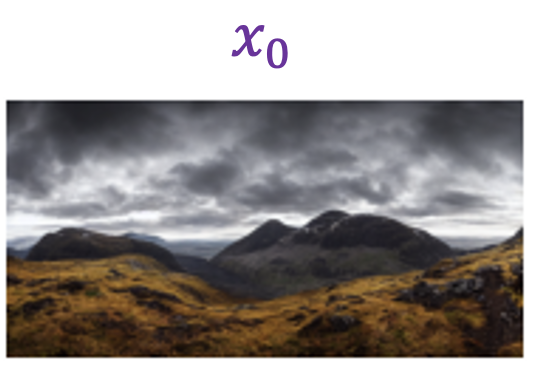 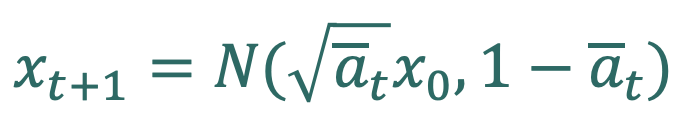 25
Neural Networks
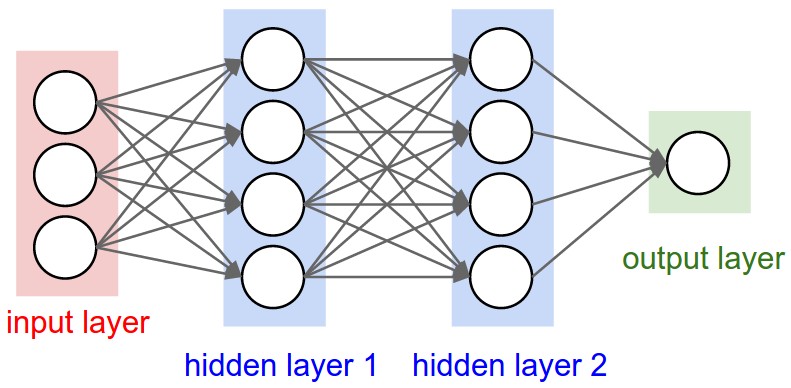 “It’s inspired by the brain”
“The edge weights are tuned with data”
But what does that mean?
26
[Speaker Notes: Been around for 80 years, made useful in the last 10 ish
Make bigger picture summarize "neurons in computer = small piece of the algorithm that works together to "]
Neural Networks
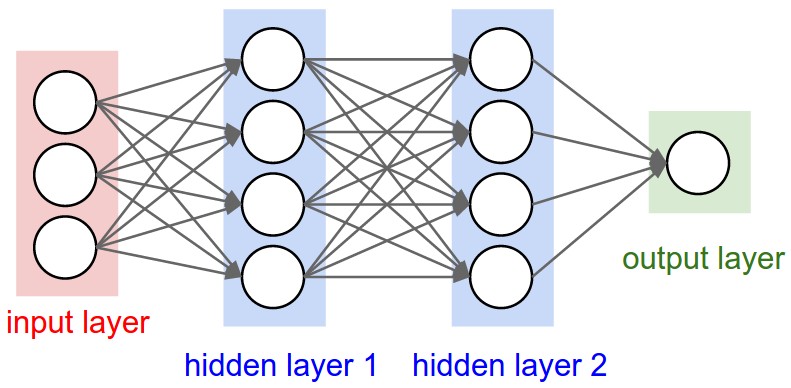 “It’s inspired by the brain”
Neurons take input from other neurons
“The edge weights are tuned with data”
We’ll get to this later
But what does that mean?
27
Neural Networks
Neurons take input from other neurons
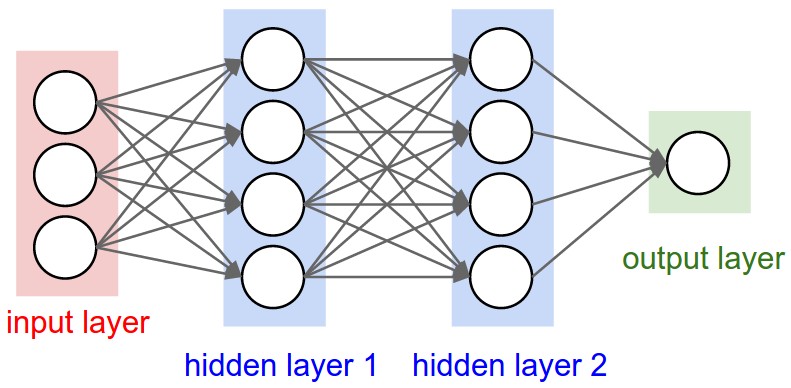 Sum up contribution from each incoming edge
Run it through the activation function
28
[Speaker Notes: Typically the same activation function for all hidden nodes and a different one for output nodes]
Neural Networks
Neurons take input from other neurons
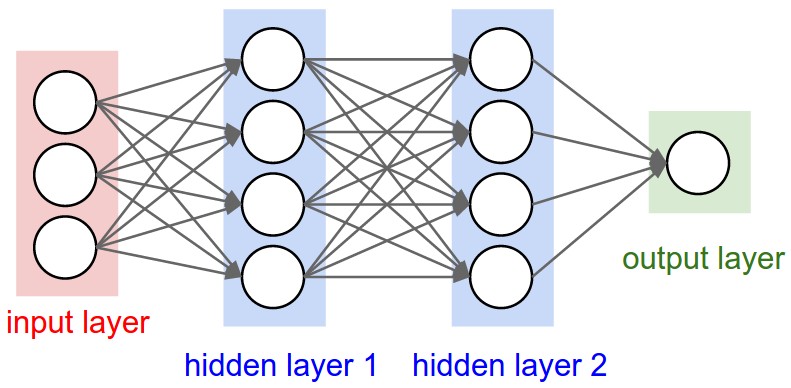 29
[Speaker Notes: Typically the same activation function for all hidden nodes and a different one for output nodes]
Neural Networks
Neurons take input from other neurons
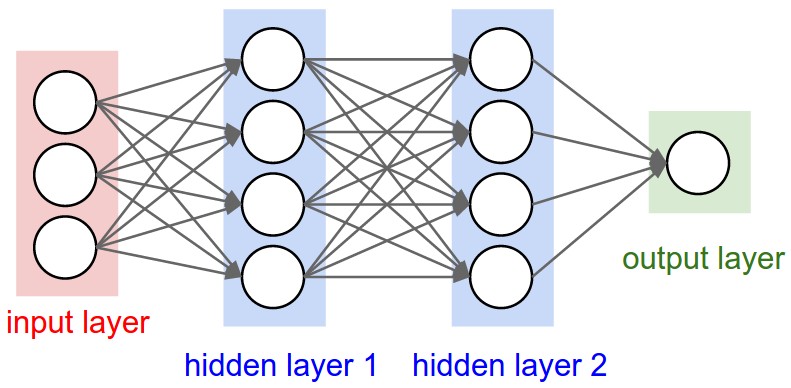 30
[Speaker Notes: Typically the same activation function for all hidden nodes and a different one for output nodes]
Neural Networks
Neurons take input from other neurons
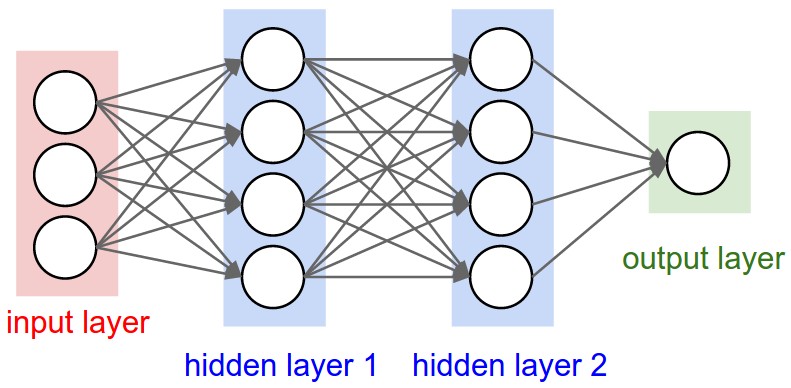 Feedforward neural network
31
[Speaker Notes: Typically the same activation function for all hidden nodes and a different one for output nodes]
Neural Networks
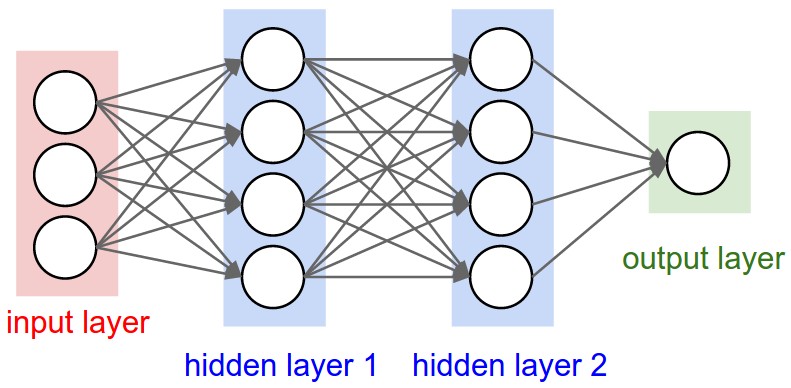 Universal Approximation Theorem: 
a NN with a nonpolynomial activation function can approximate ANY function
For any task, a neural network exists for the job
No guarantees of how to find the neural network
32
Neural Networks
Backpropagation
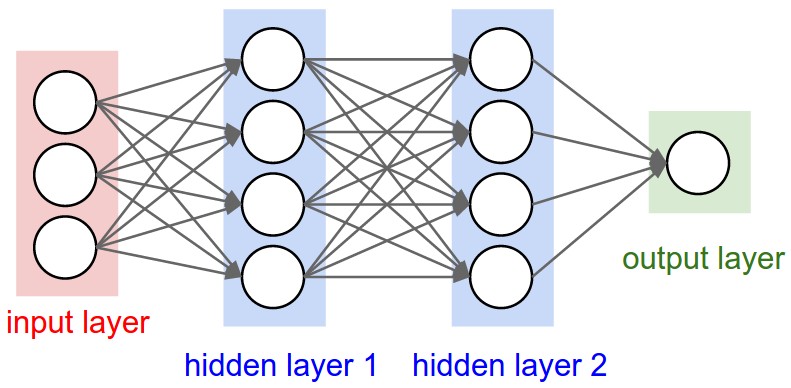 We know exactly how changing this affects cost
33
[Speaker Notes: “Recent” breakthrough]
Neural Networks
Backpropagation
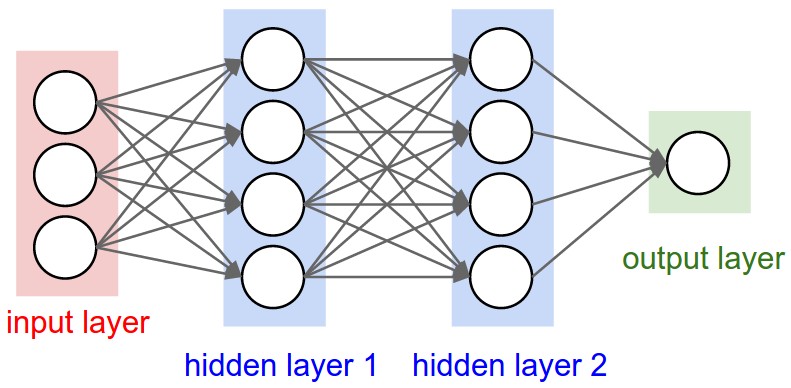 We know exactly how changing this affects cost
So we know how these edges affect cost
34
[Speaker Notes: “Recent” breakthrough]
Neural Networks
And these nodes
Backpropagation
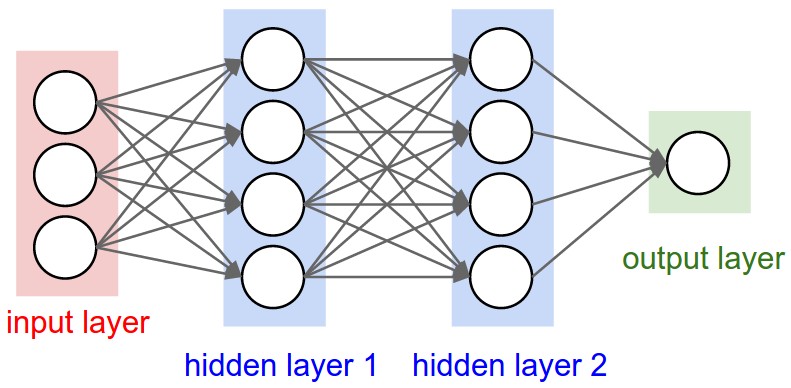 We know exactly how changing this affects cost
So we know how these edges affect cost
35
[Speaker Notes: “Recent” breakthrough]
Neural Networks
And these nodes
Backpropagation
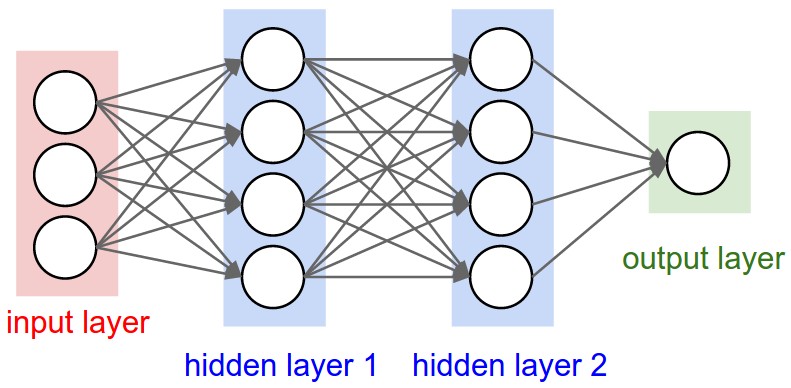 We know exactly how changing this affects cost
And so on
So we know how these edges affect cost
And these edges
36
[Speaker Notes: “Recent” breakthrough]
Neural Networks
Backpropagation
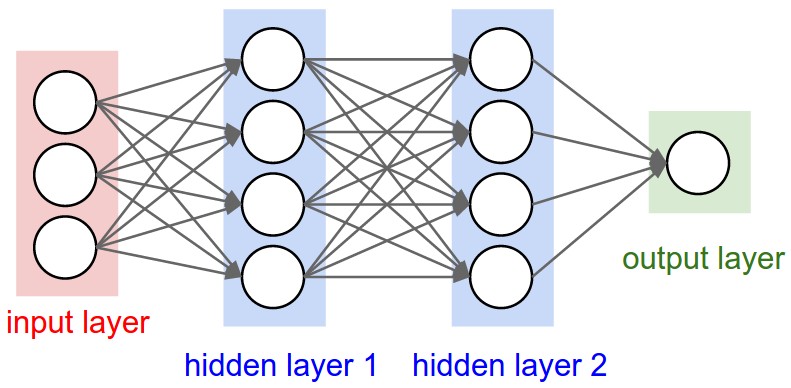 And so on
Tweak them all a bit and repeat
37
[Speaker Notes: “Recent” breakthrough]
Look like an image
Reverse Diffusion
Process:
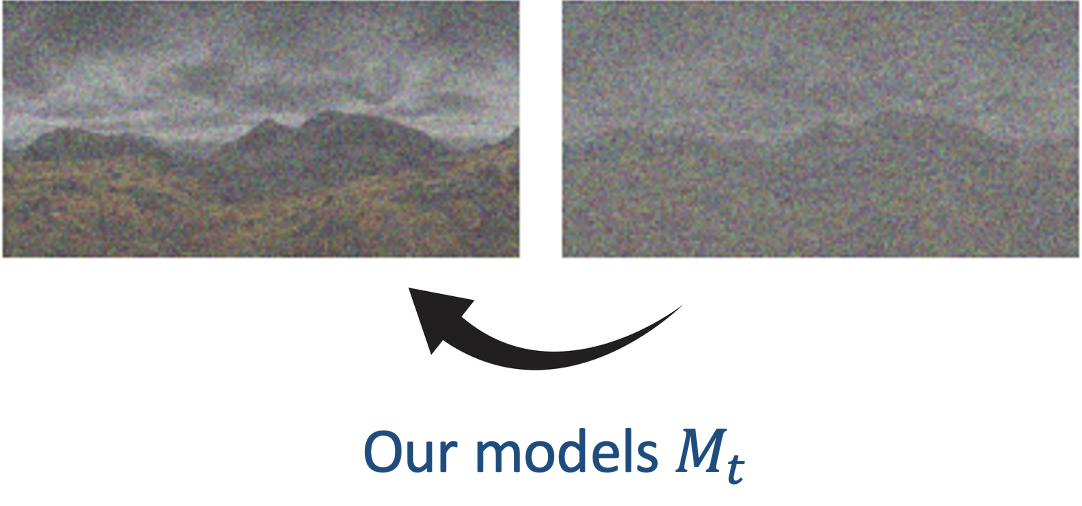 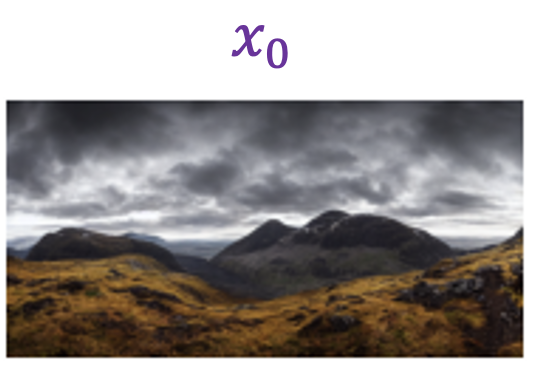 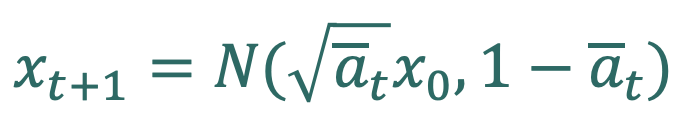 How do we make an image with a prompt?
38
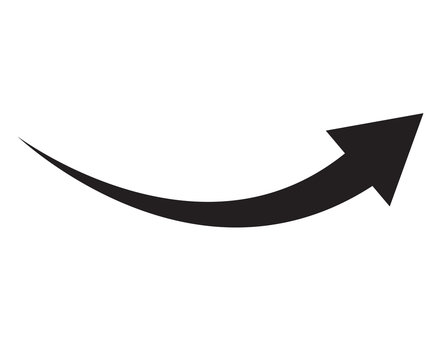 . . .                     . . .
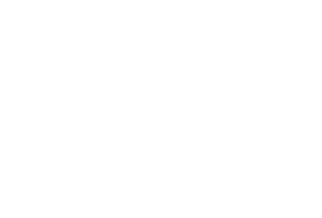 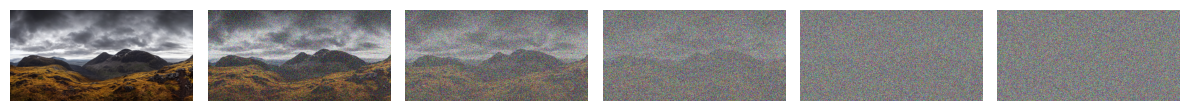 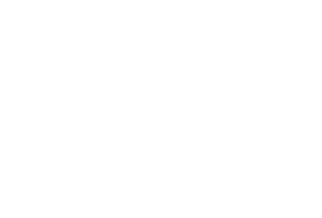 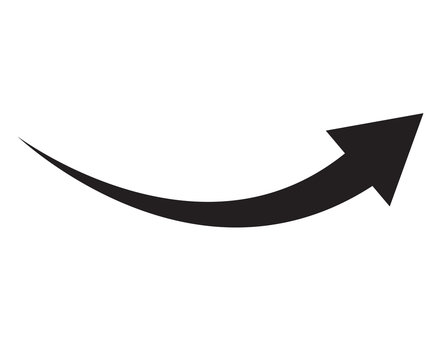 Add something to try to go toward the prompt
Conditional Diffusion Model
39
the prompt
This can vary in length!
How do we make it one size?
Latent spaces
40
Latent spaces
(one last detour)
A representation in which similar items are physically close
“I want coffee”
“I want tea”
“Apes are smart”
41
Latent spaces
(one last detour)
A representation in which similar items are physically close
“I want coffee”
This is how text-based AI works, but the exact formula for modern commercial models isn’t public
“I want tea”
“Apes are smart”
42
Latent spaces
(one last detour)
A representation in which similar items are physically close
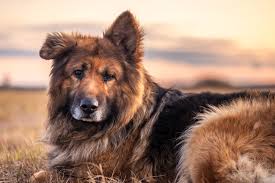 This is how text-based AI works, but the exact formula for modern commercial models isn’t public
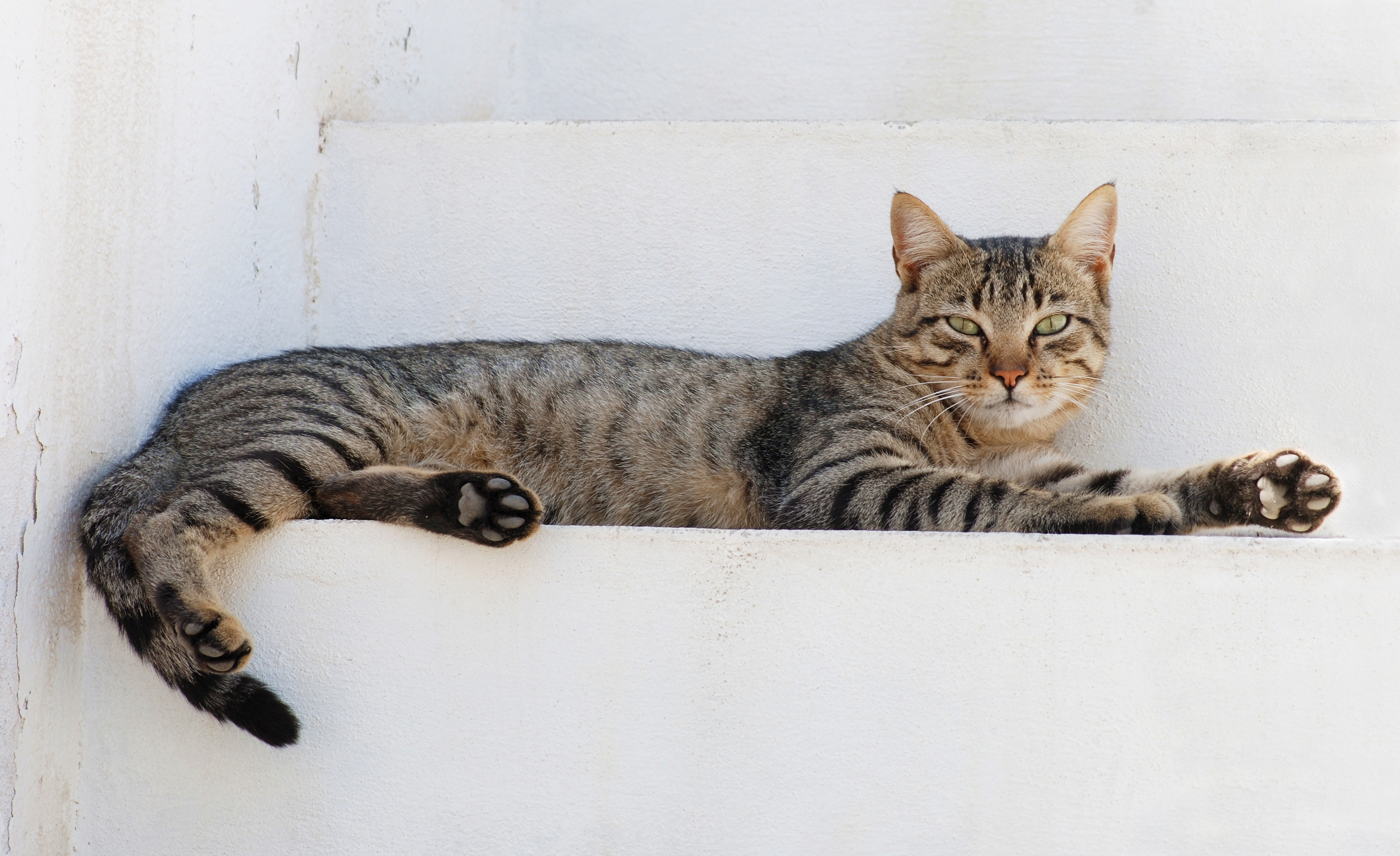 It also works for images, to try to make meanings clearer for the model and to reduce dimensions
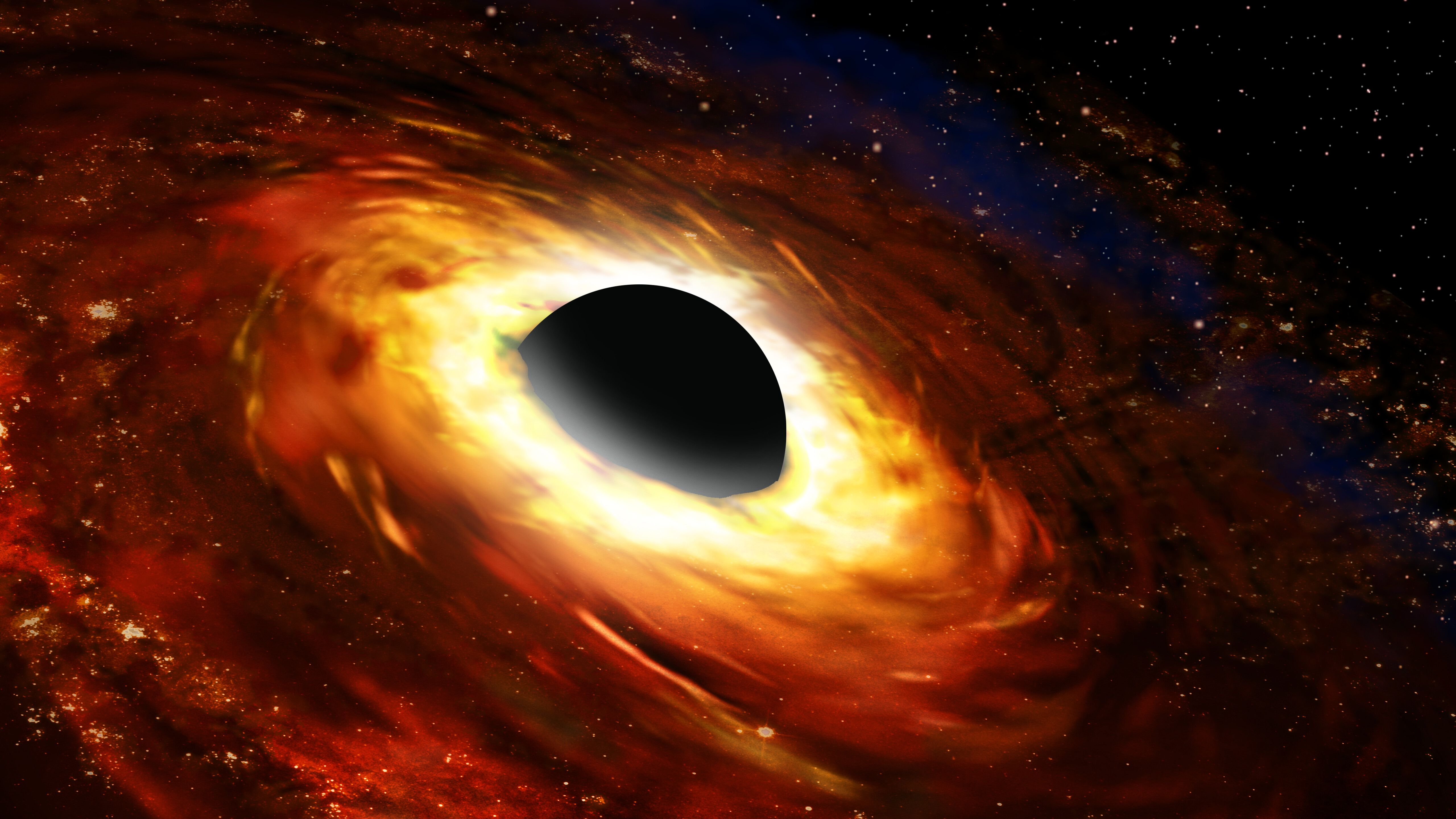 43
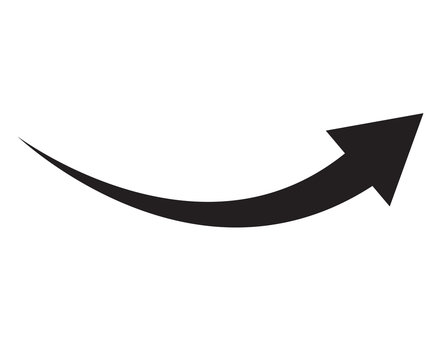 . . .                     . . .
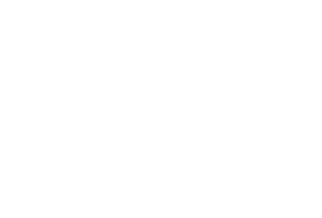 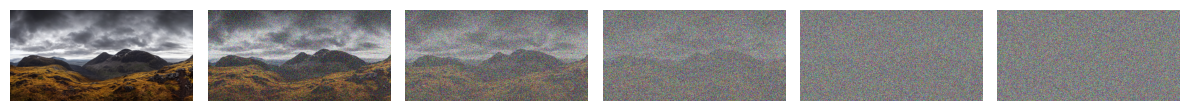 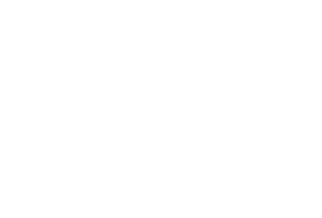 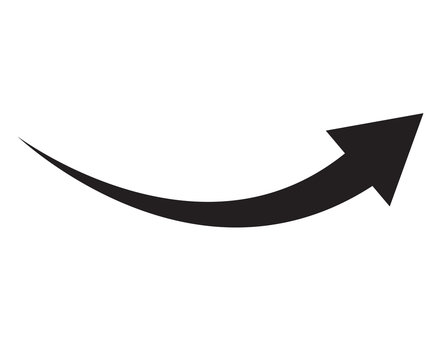 Add something to try to go toward the prompt
Conditional
Diffusion Model
44
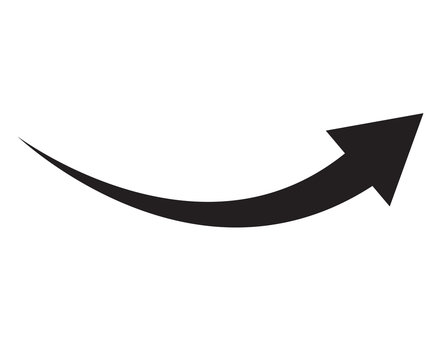 . . .                     . . .
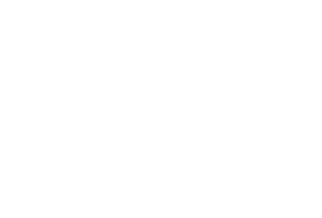 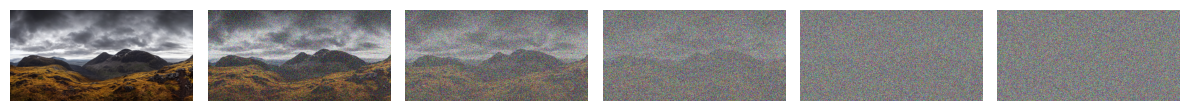 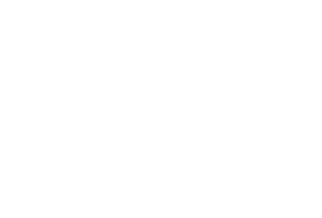 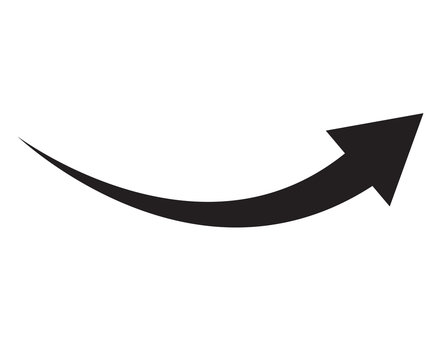 Add something to try to go toward the prompt
Conditional Latent Diffusion Model
Latent
Conditional
Diffusion Model
45
Conditional Latent Diffusion Model
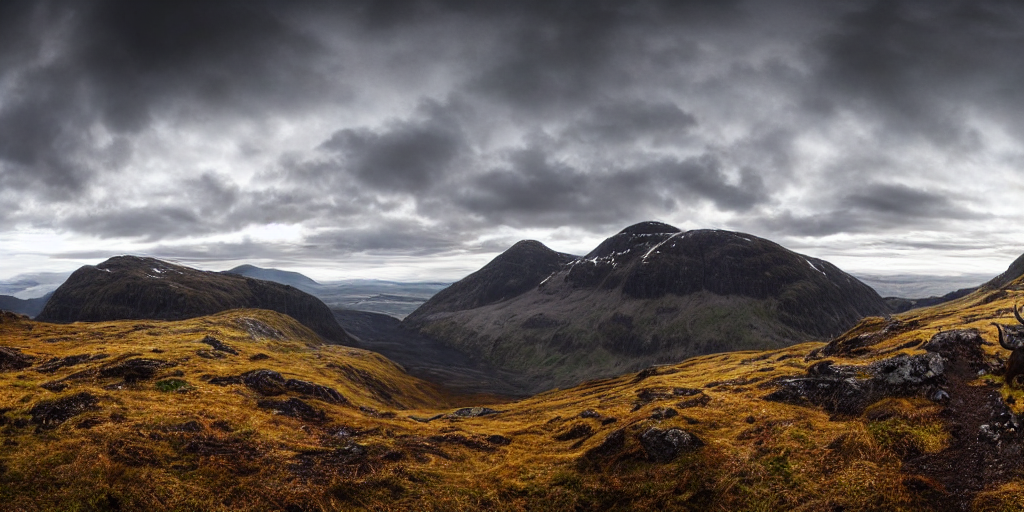 Model
Text input
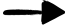 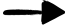 46
[Speaker Notes: Just like GPT, it mimics how real pictures look and may have inaccuracies if it tries to convey something]
Limitations
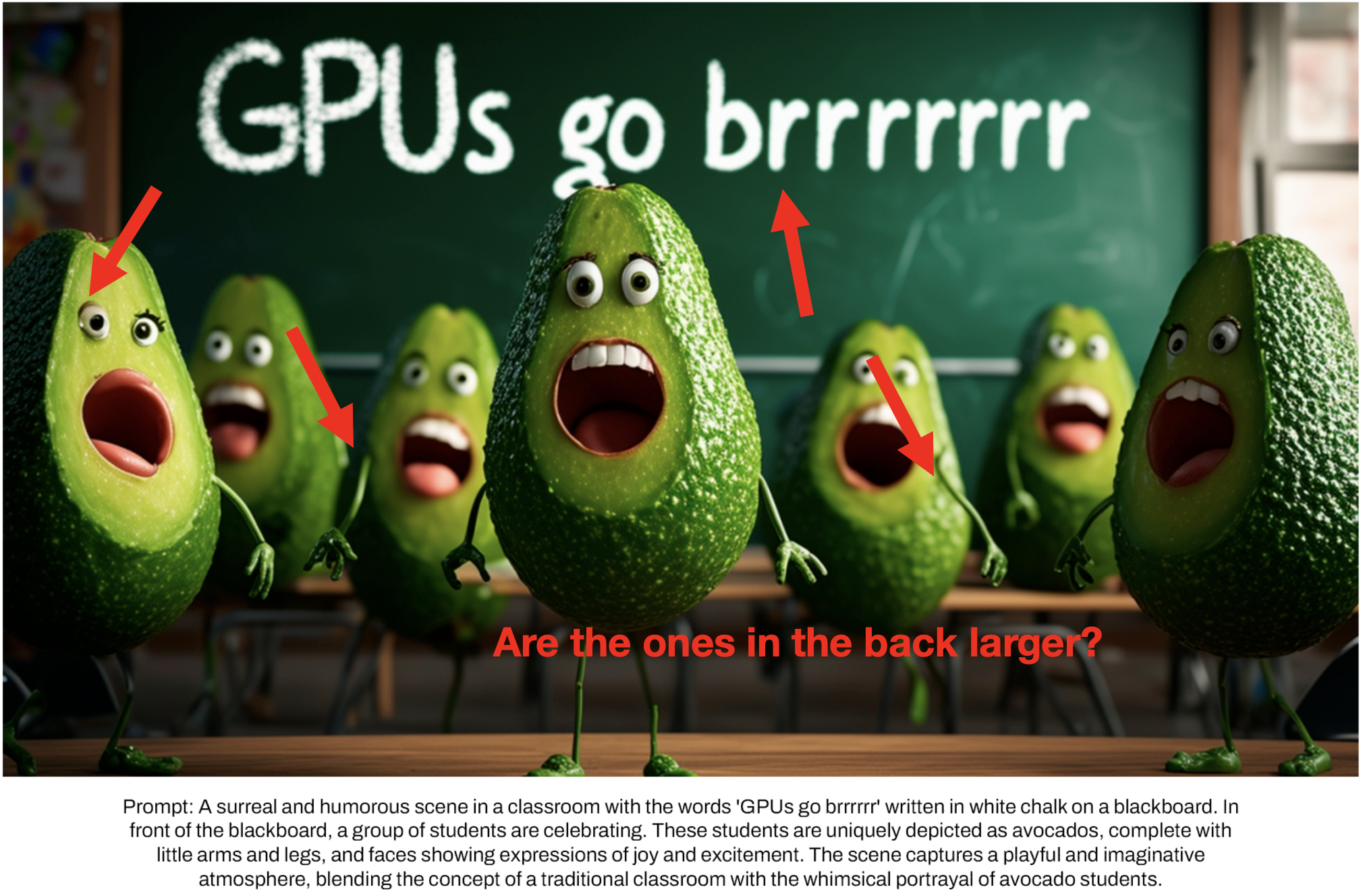 Details are an issue.
Datasets are biased.
(more on this later)
47
Use cases
Text to image or text to video
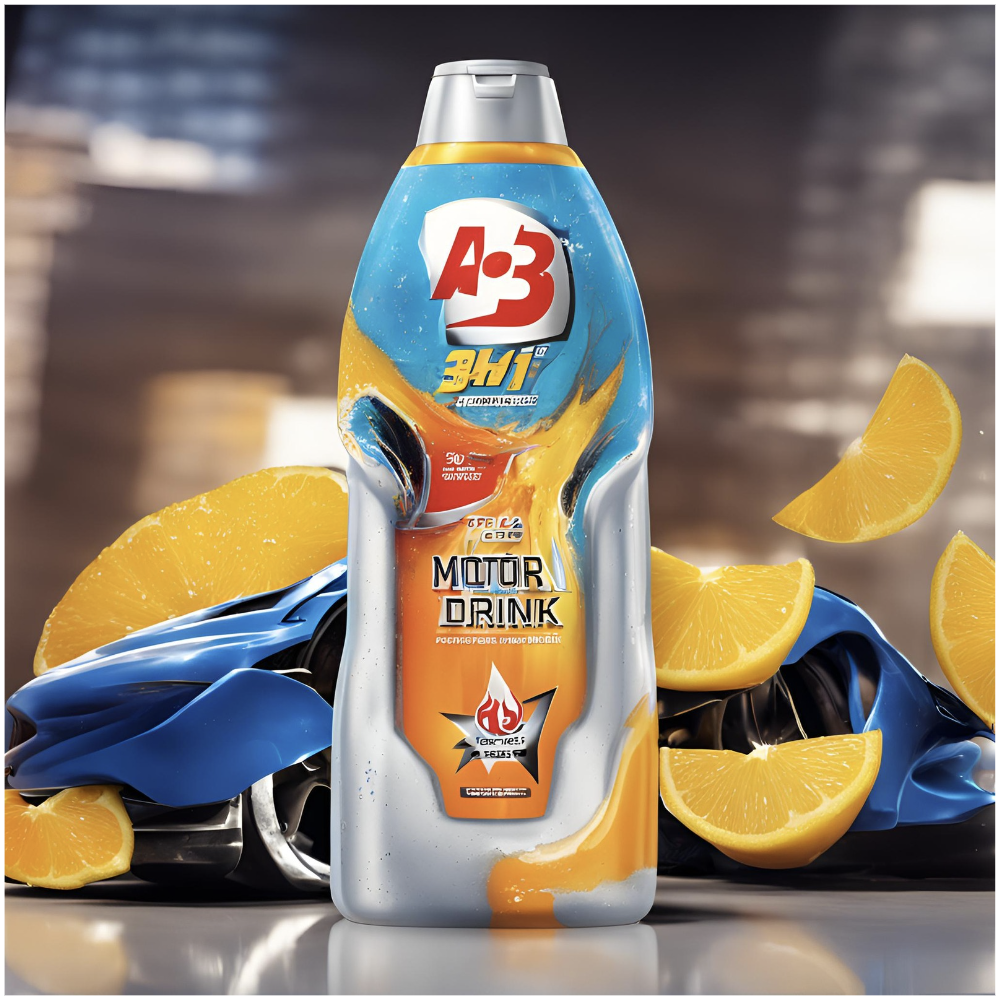 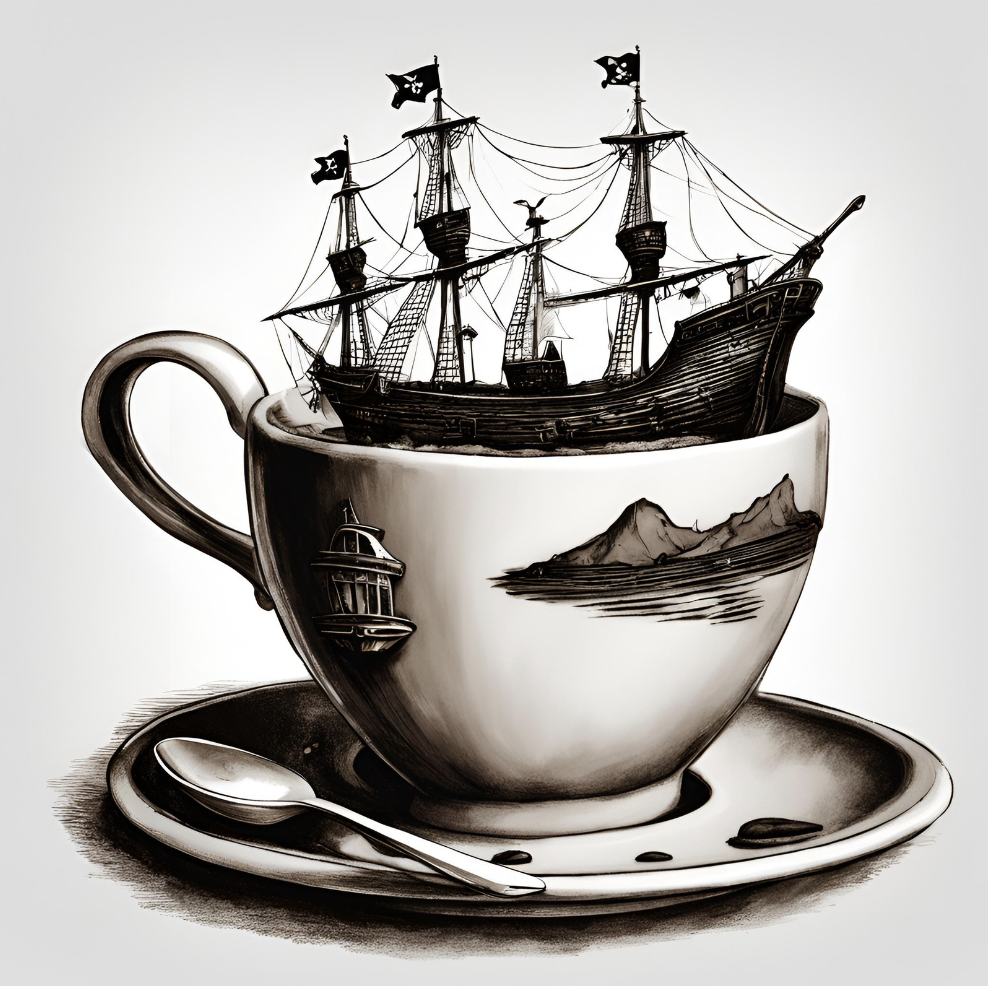 An advertisement for a 3 in 1 body wash, motor oil, and energy drink
A pirate ship in a coffee cup
Bizarre scenarios for entertainment
Advertisement streamlining
48
Use cases
Image inpainting (filling in details)
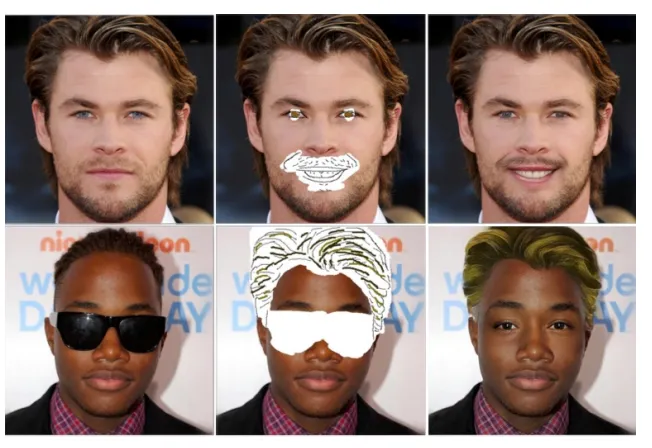 49
Use cases
Image outpainting (expanding beyond borders)
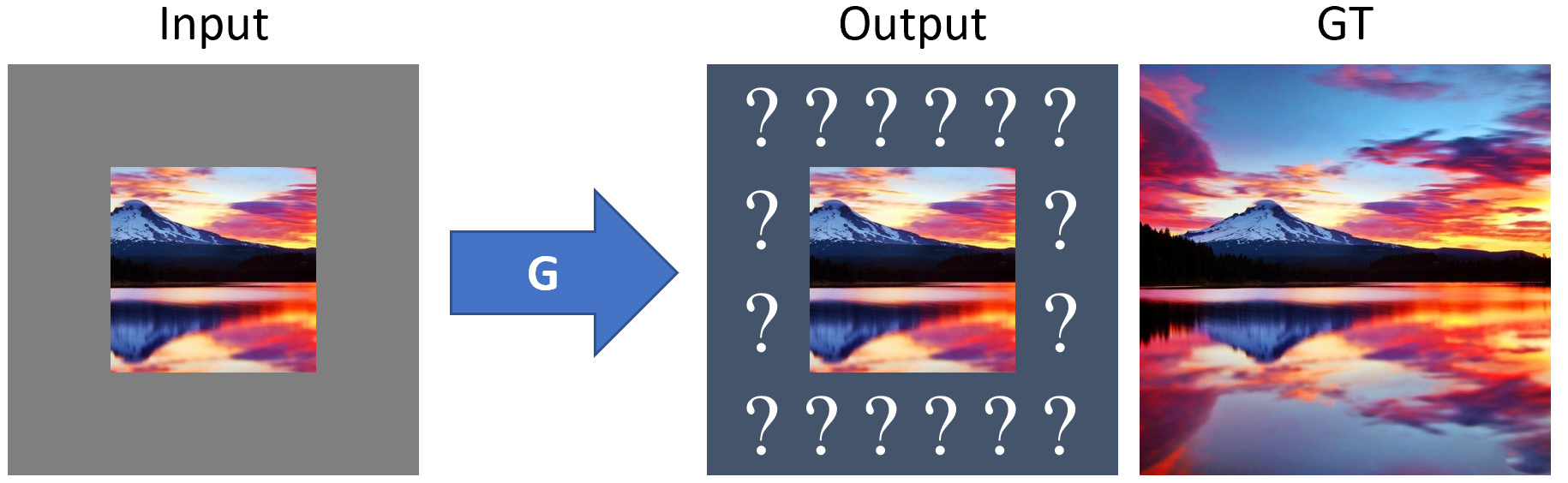 And many more …
50